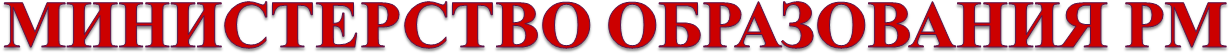 ПОРТФОЛИО
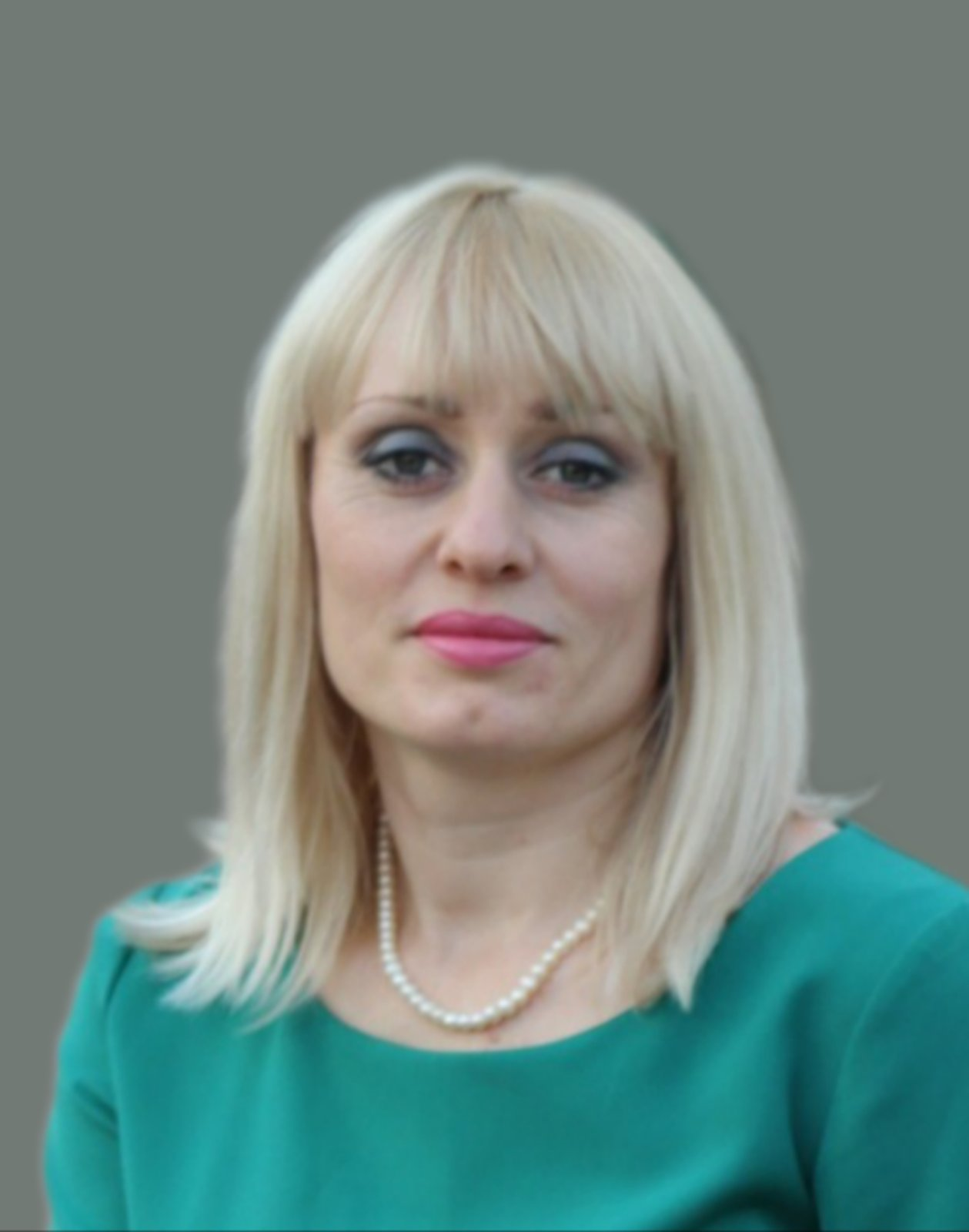 Елисейкина Юлия Владимировнавоспитателя МАДОУ «Детский сад №82 комбинированного вида» г. о. Саранск  Дата рождения: 12.02.1983 г.
Профессиональное образование: высшее, окончила Мордовский государственный педагогический институт им. М.Е. Евсевьева, квалификация –  учитель-олигофренопедагог, педагог –психолог, по специальности «Олигофренопедагогика»  с дополнительной специальностью «Педагогика и психология» .2005 год
Стаж педагогической работы: 12 лет
Общий трудовой стаж: 17 лет
Наличие квалификационной категории: высшая
Дата последней аттестации: 26.03.2019 г.
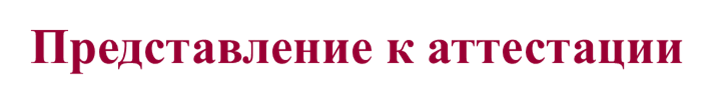 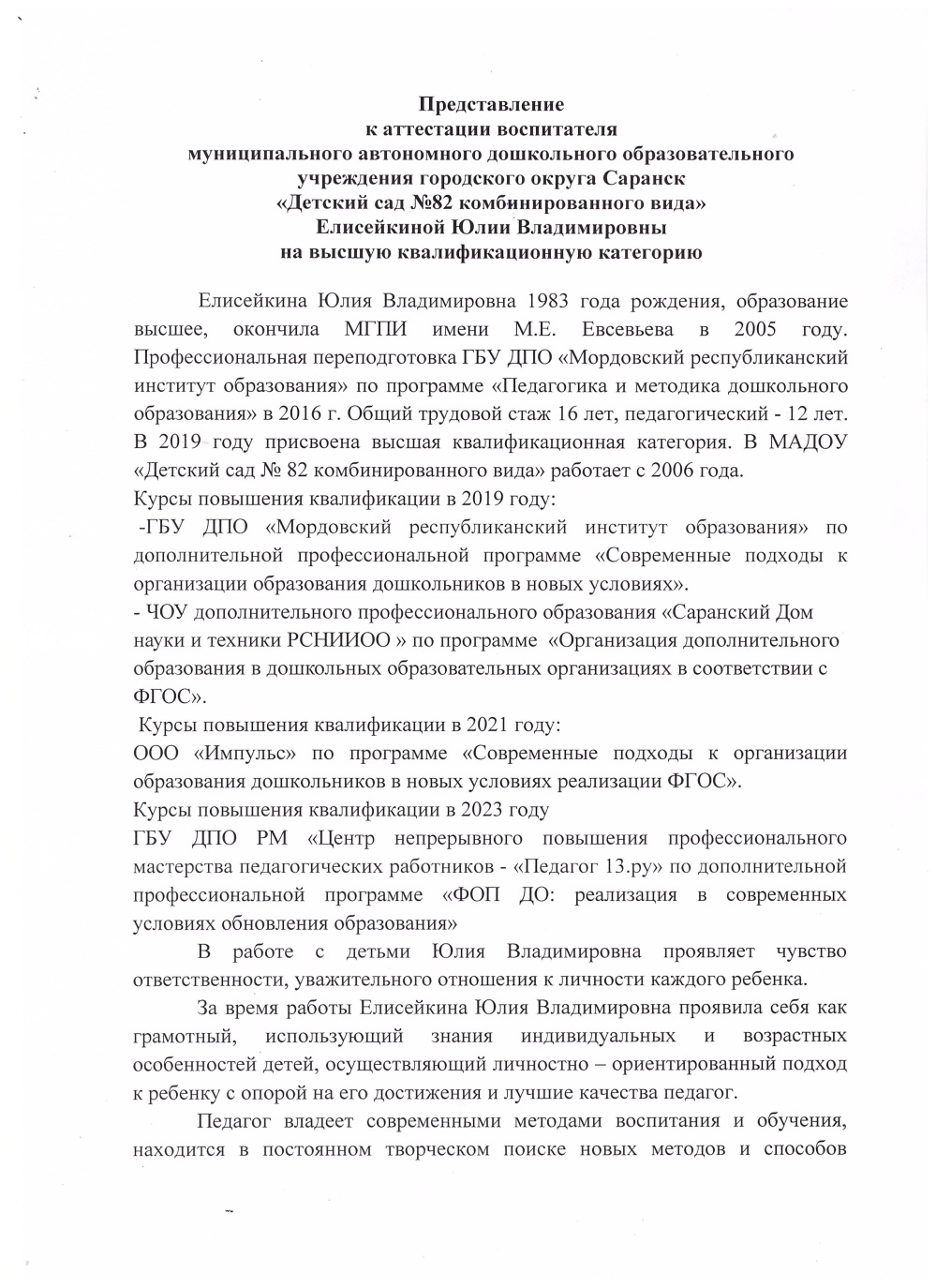 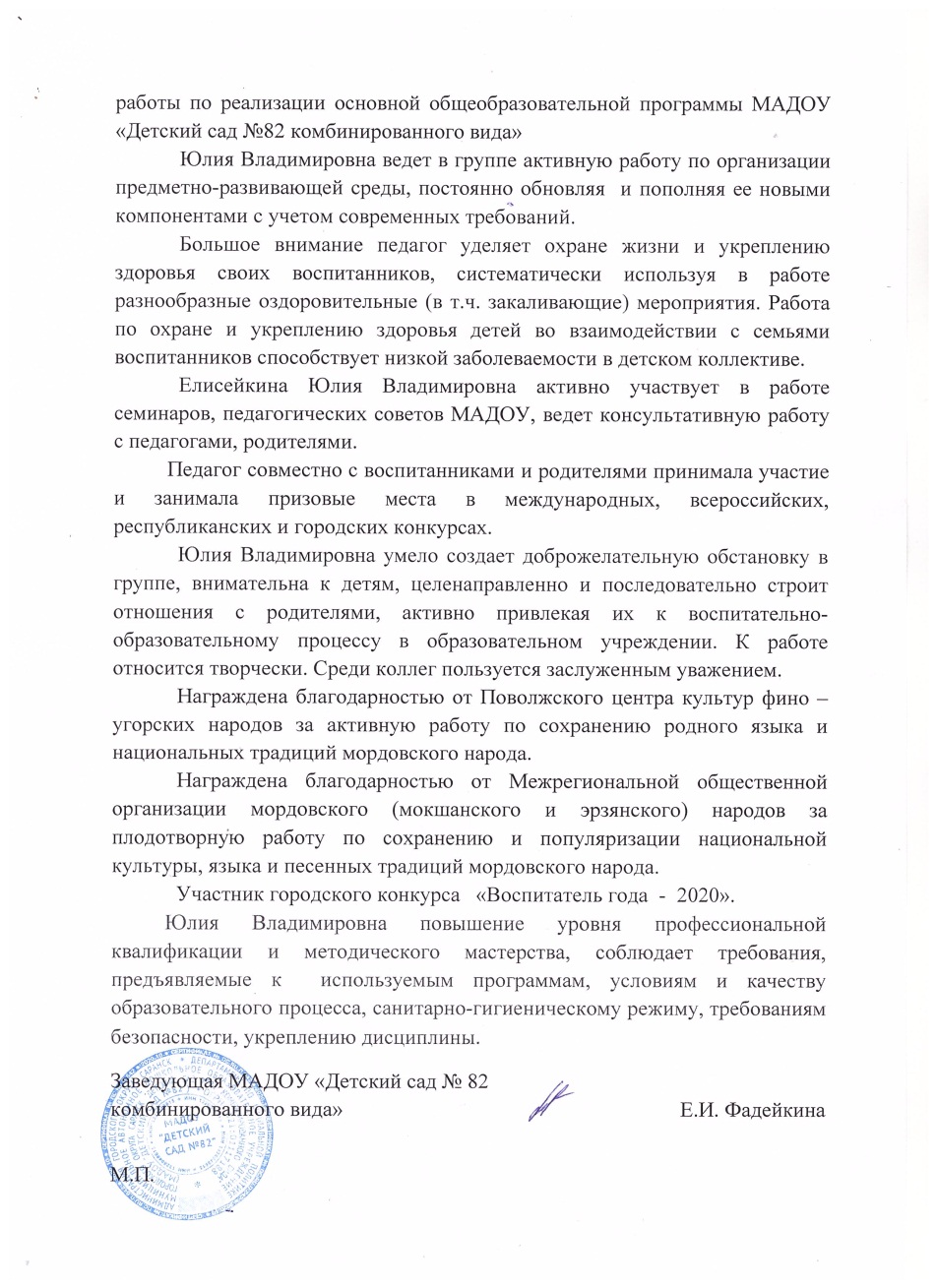 Представление педагогического опыта  
размещено на сайте МАДОУ «Детский сад 
№82 комбинированного вида»
      «Формирование у детей старшего дошкольного возраста познавательного интереса к  истории и культуре своего народа, через знакомство с традиционной народной тряпичной куклой»
https://upload2.schoolrm.ru/iblock/124/1249c96d04065d7056543e7825e83fe0/Eliseykina-novyy-ped.-opyt-2023.pdf
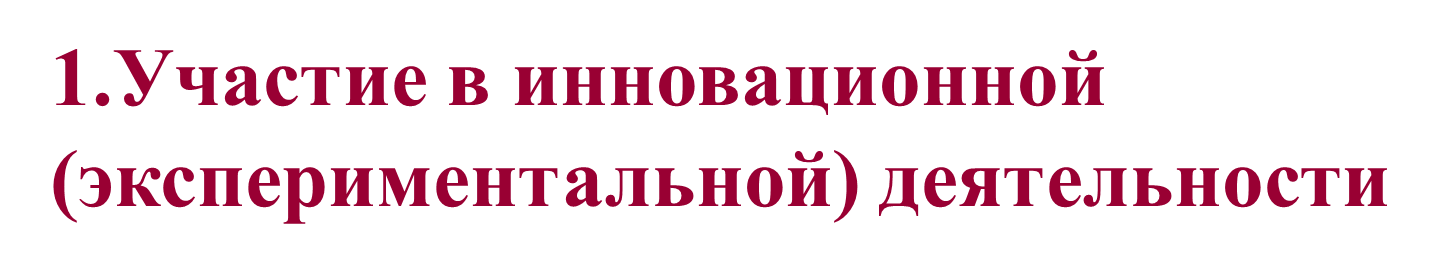 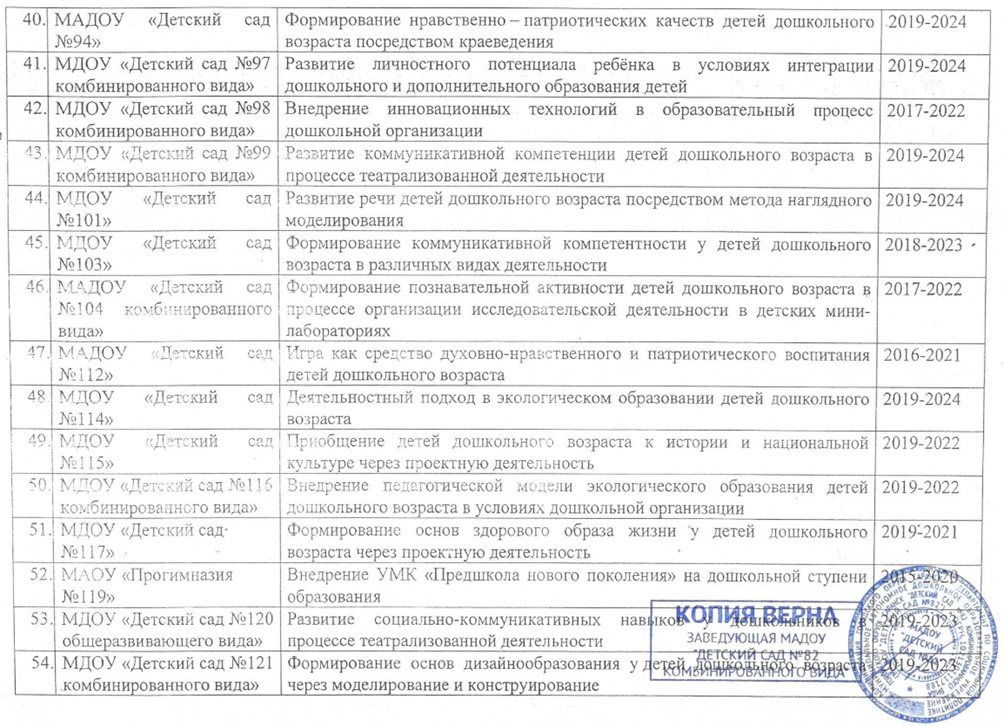 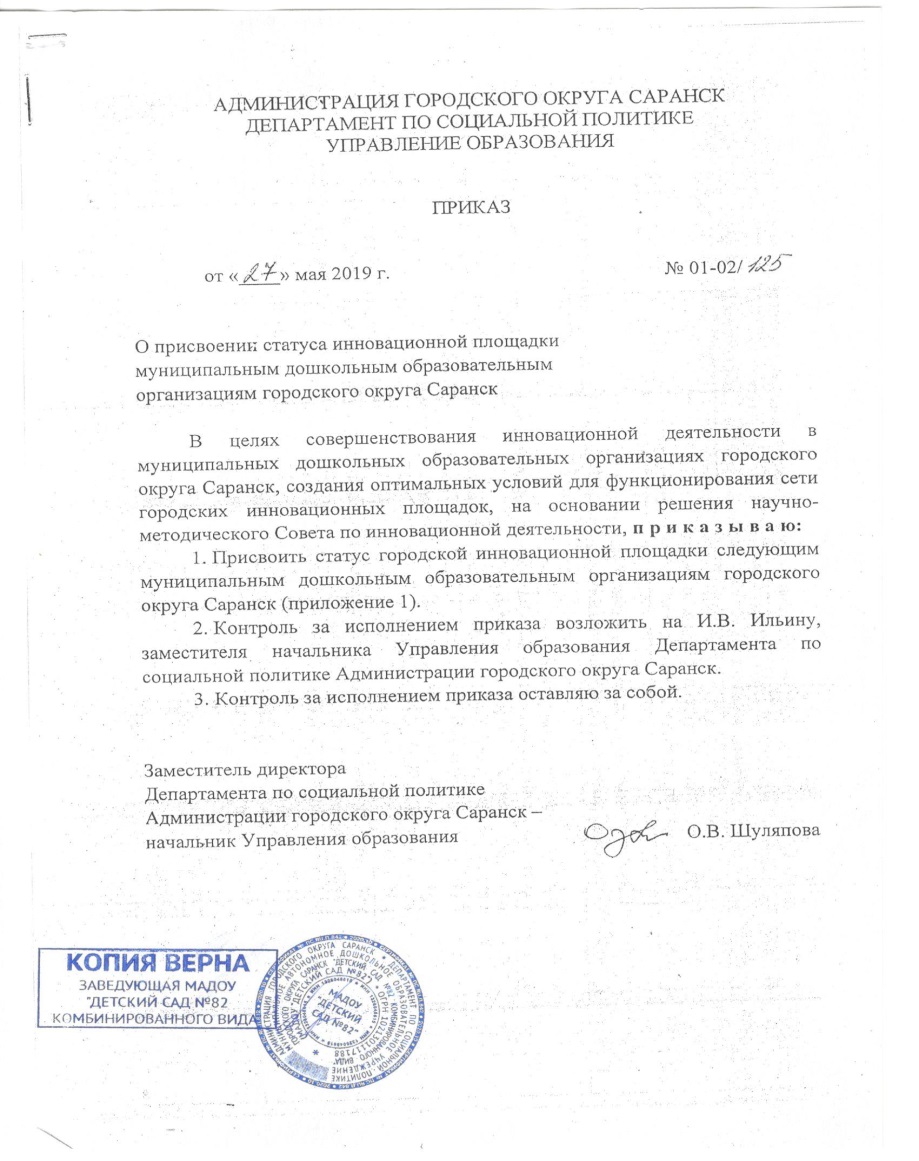 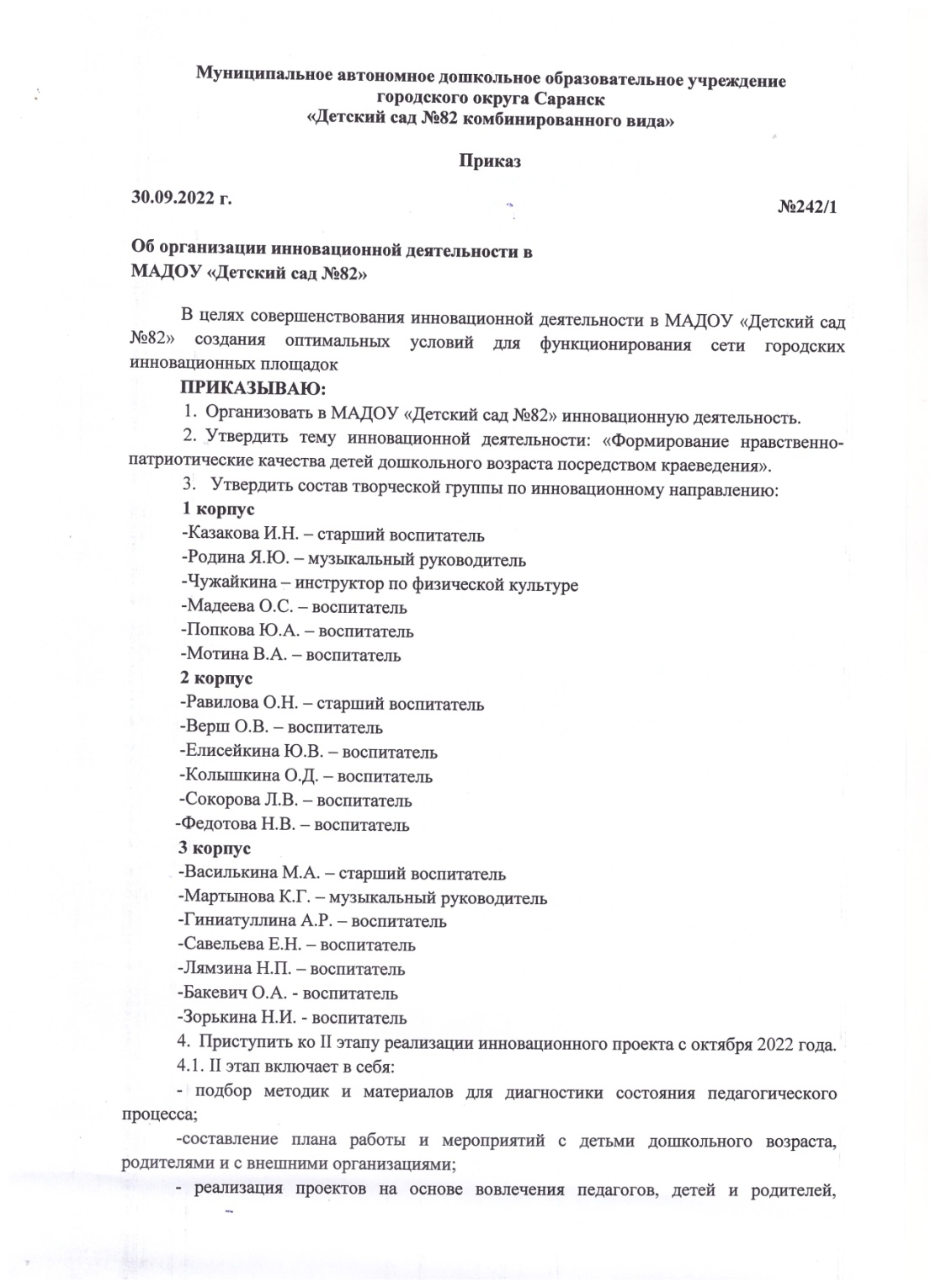 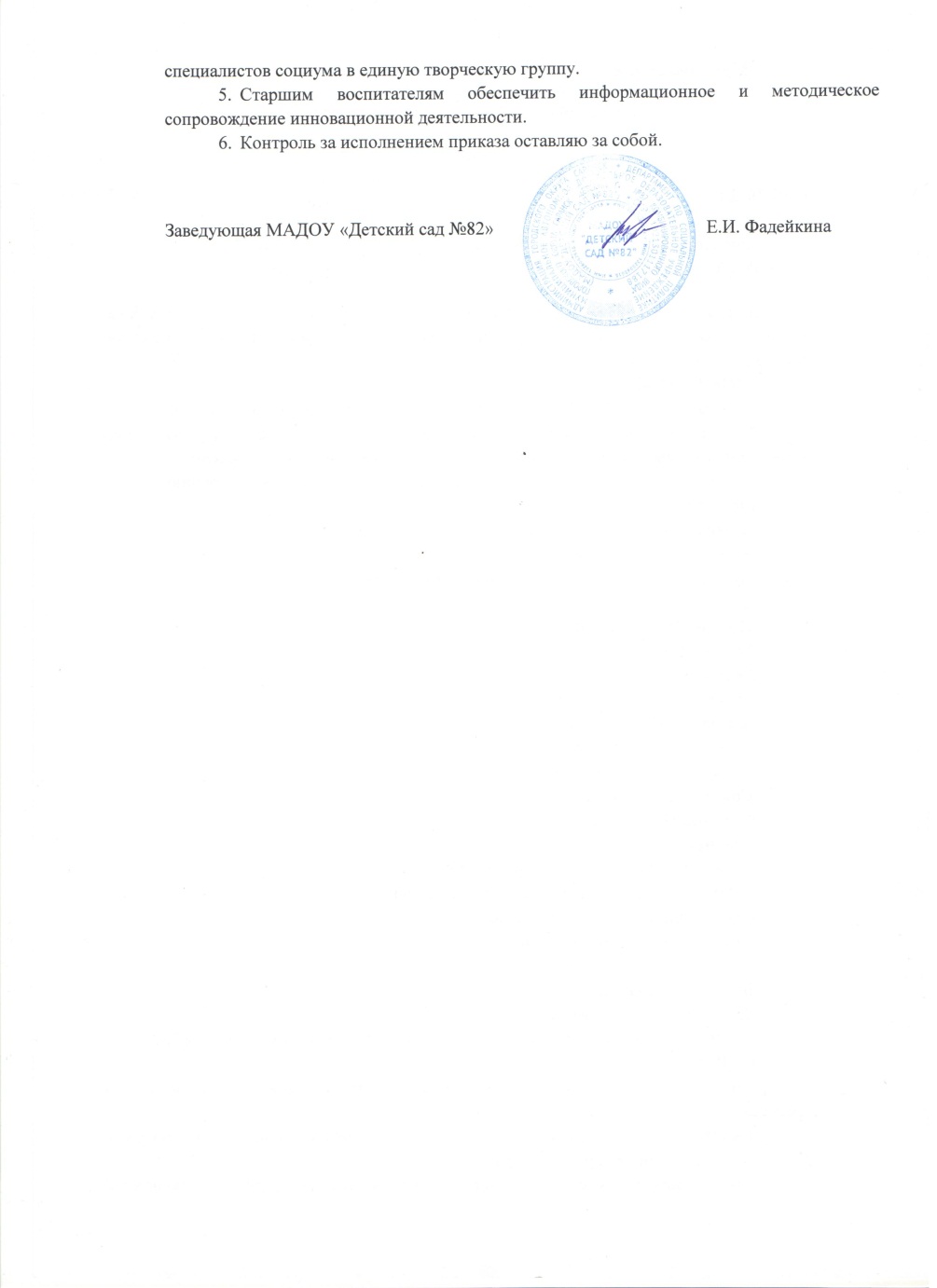 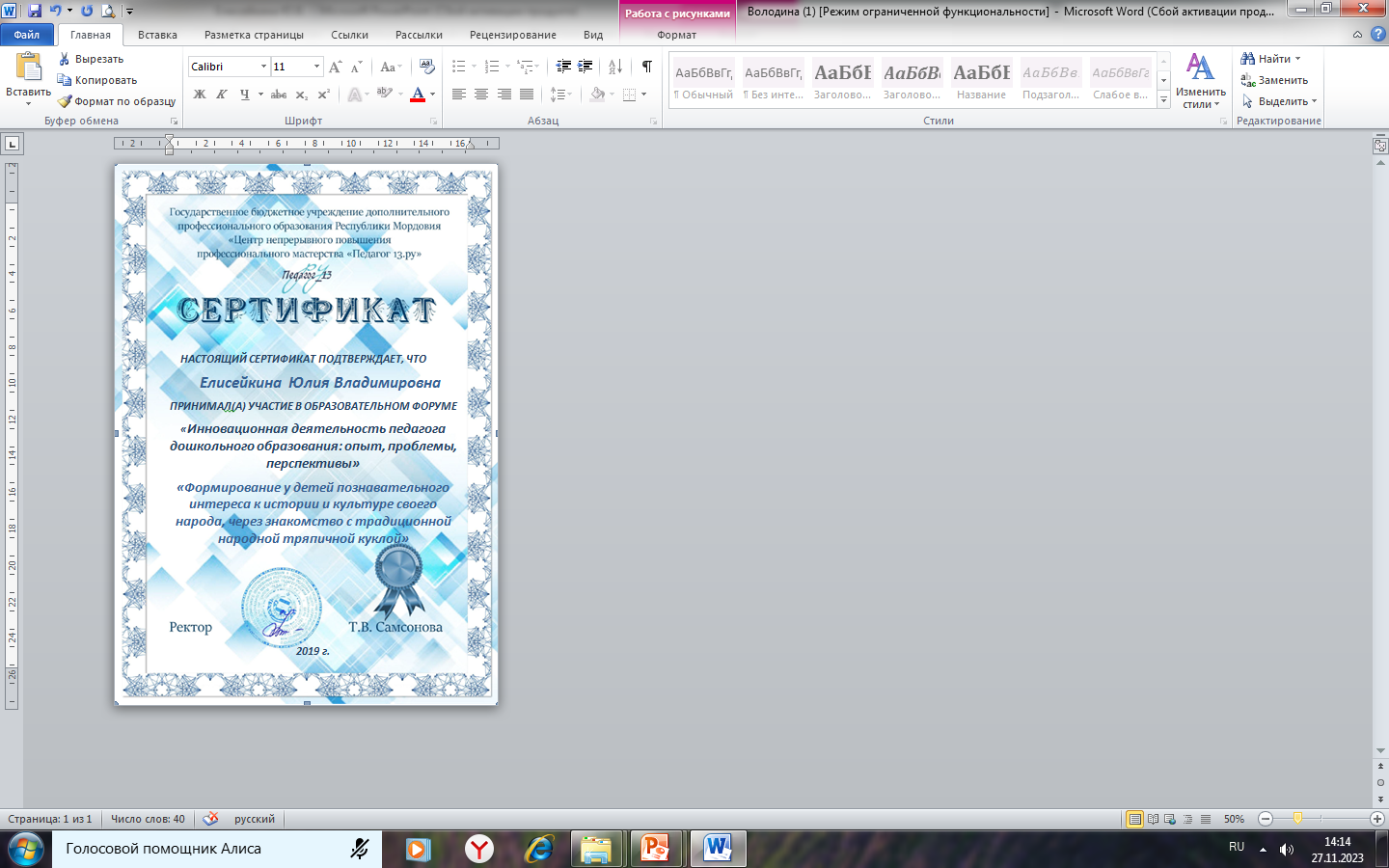 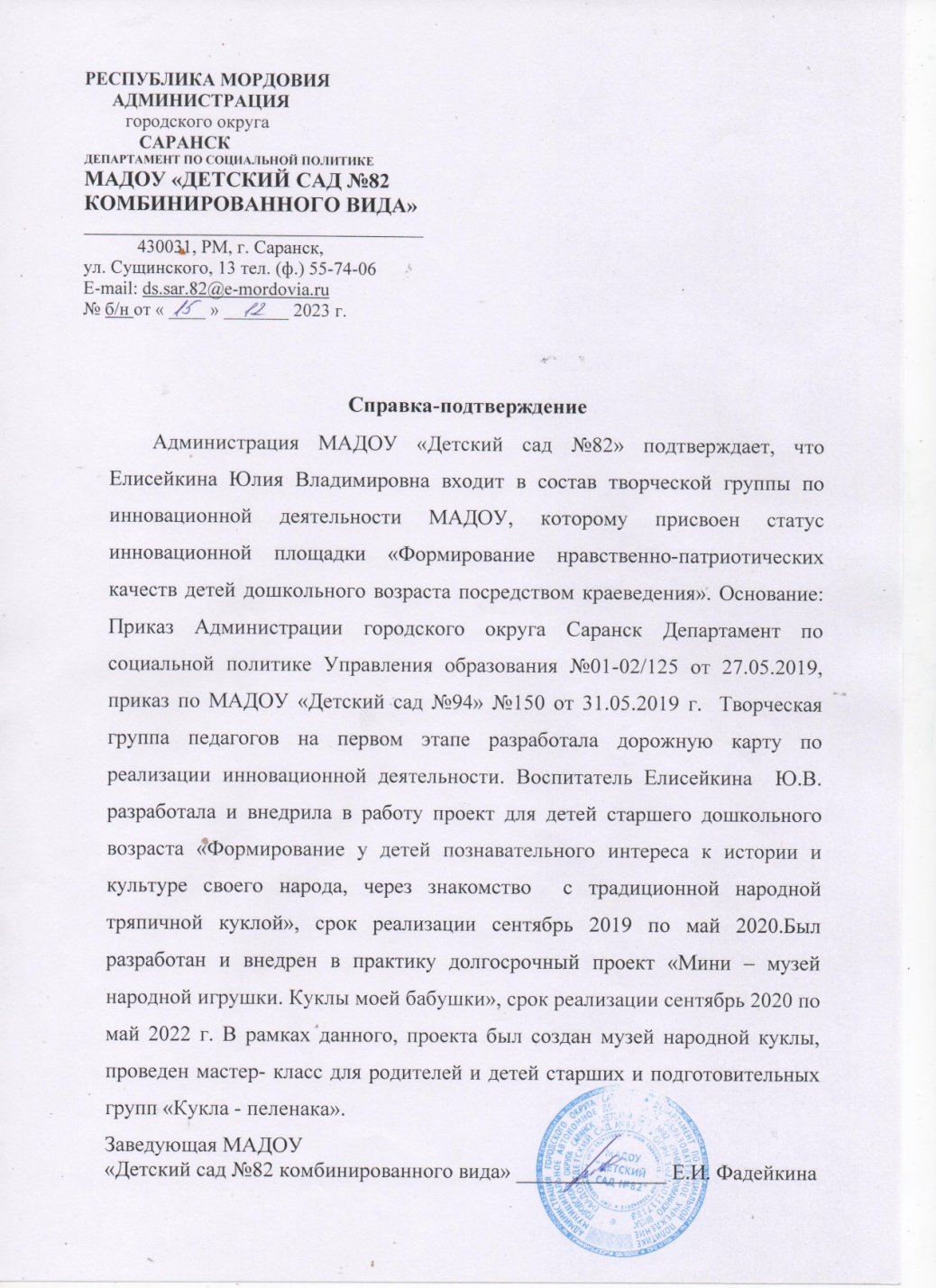 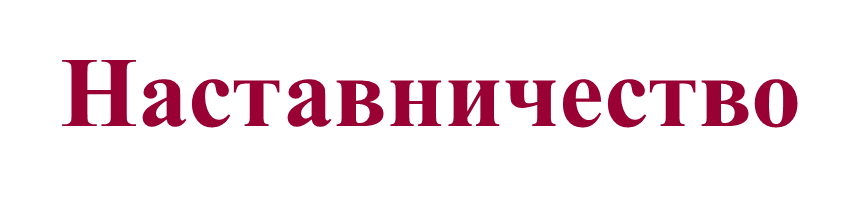 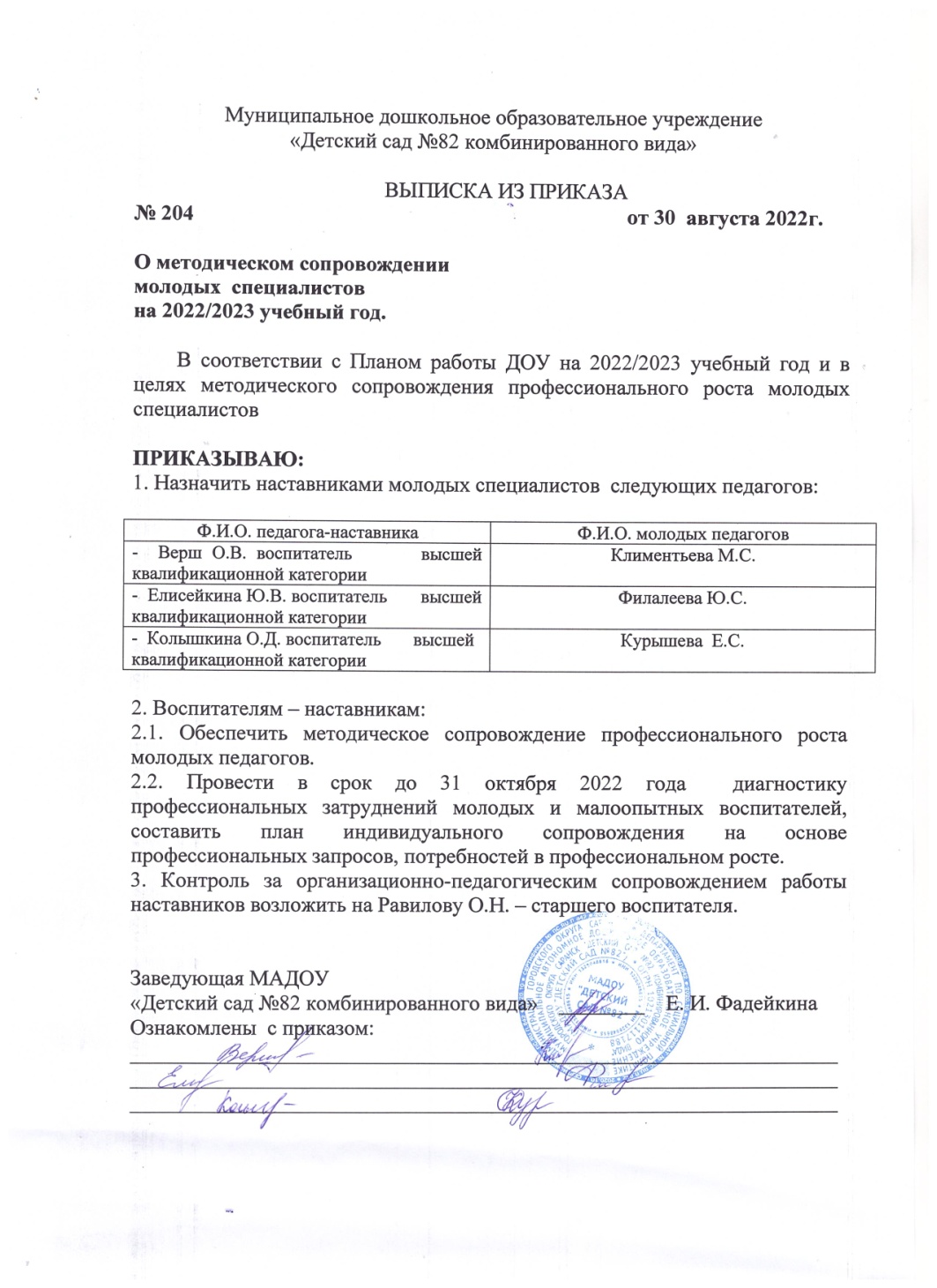 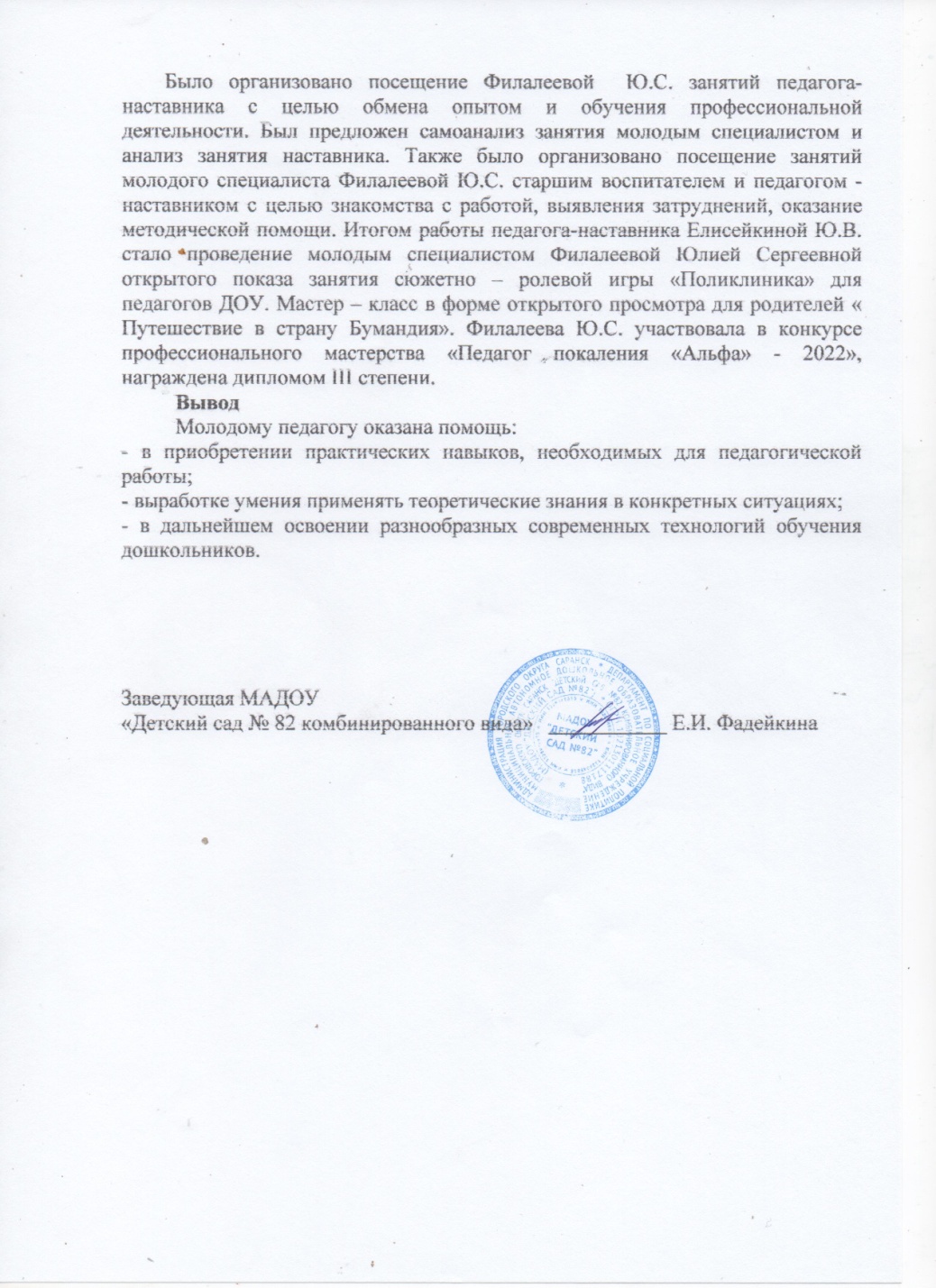 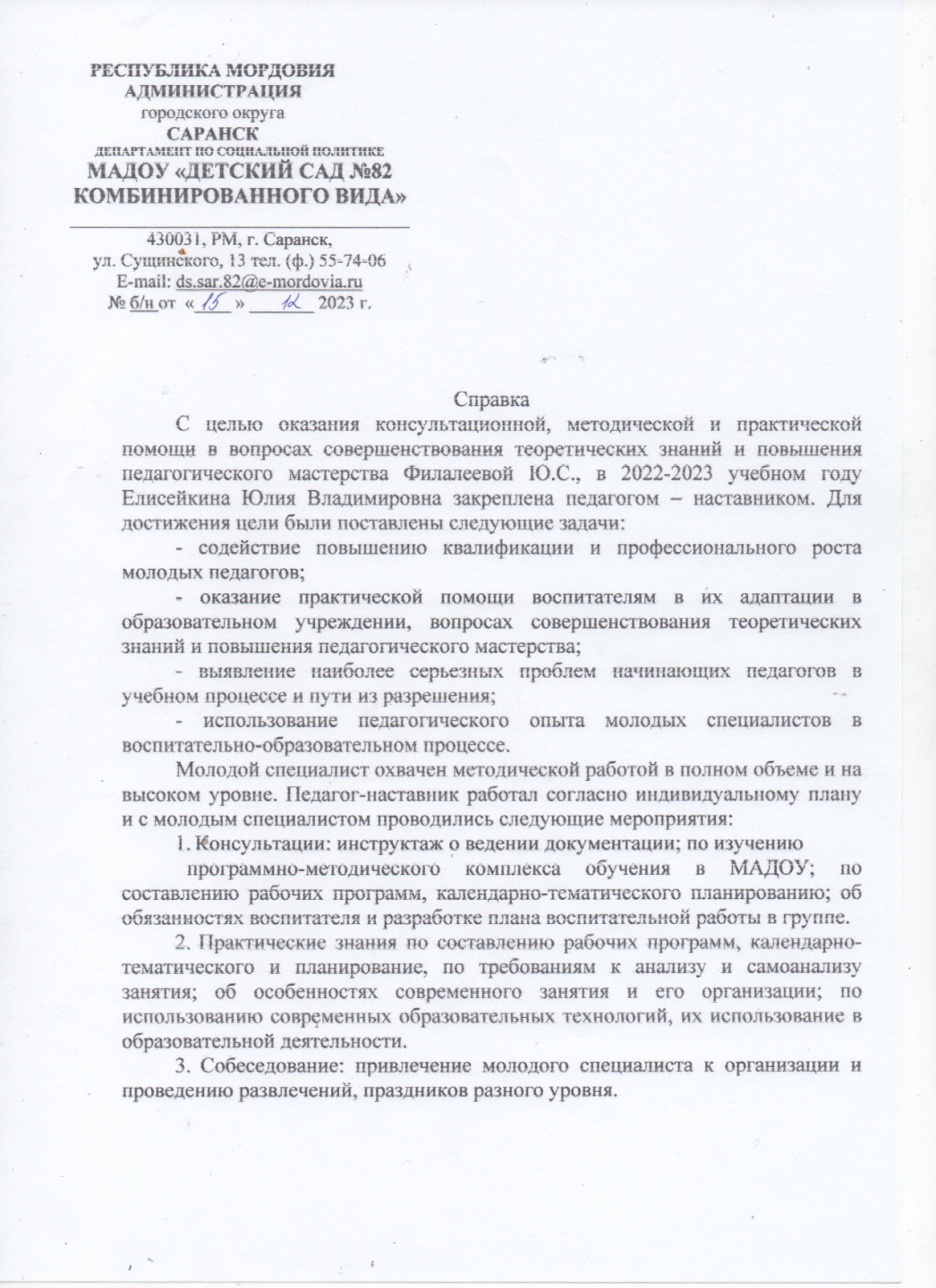 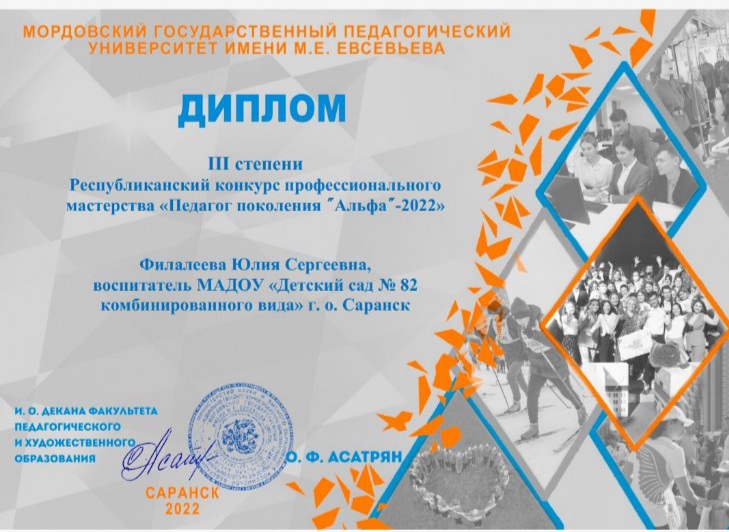 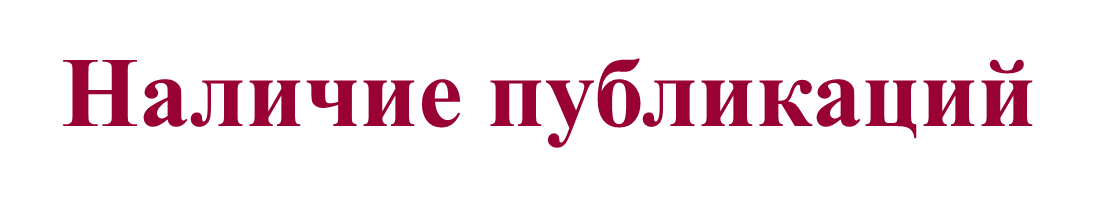 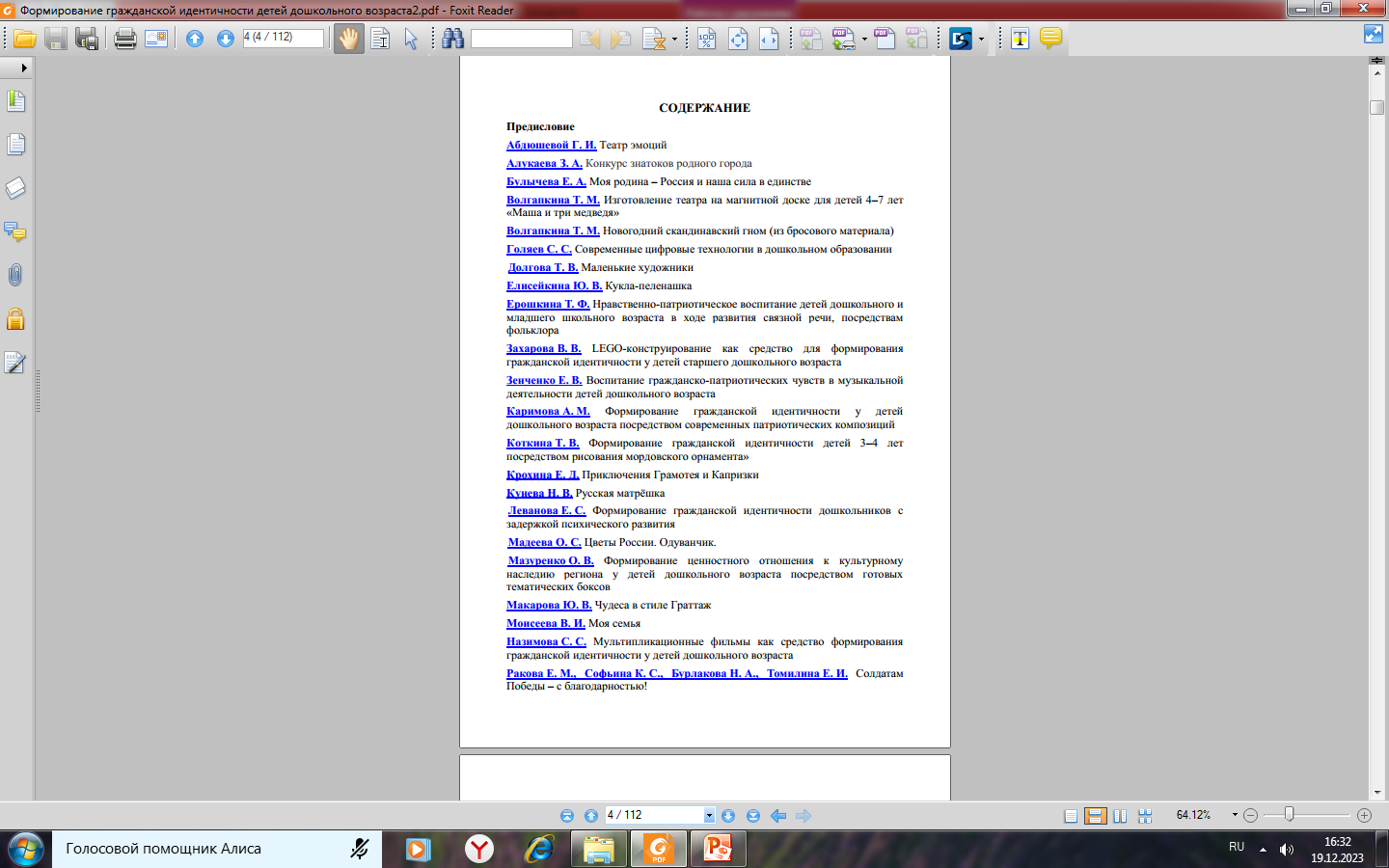 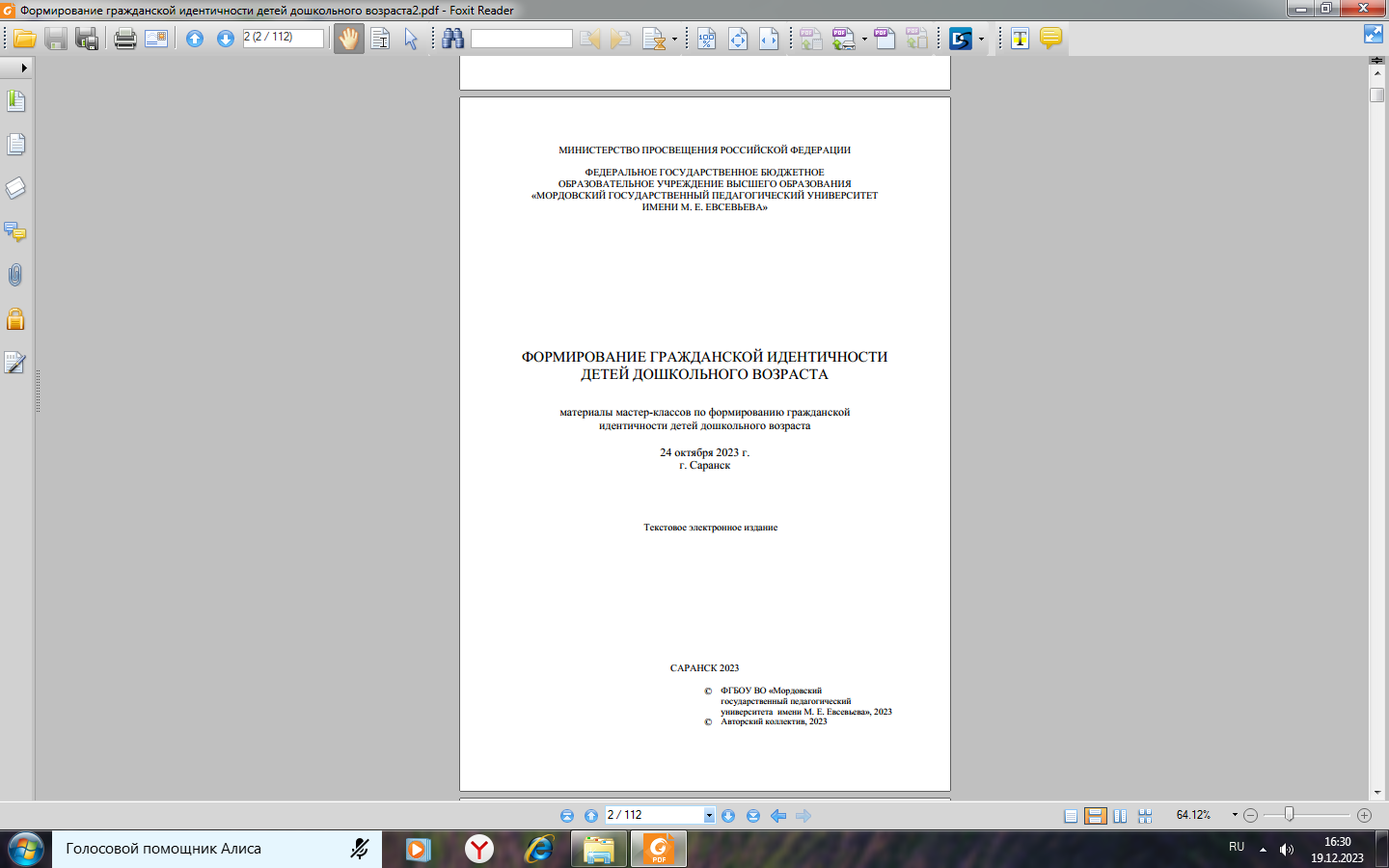 Интернет
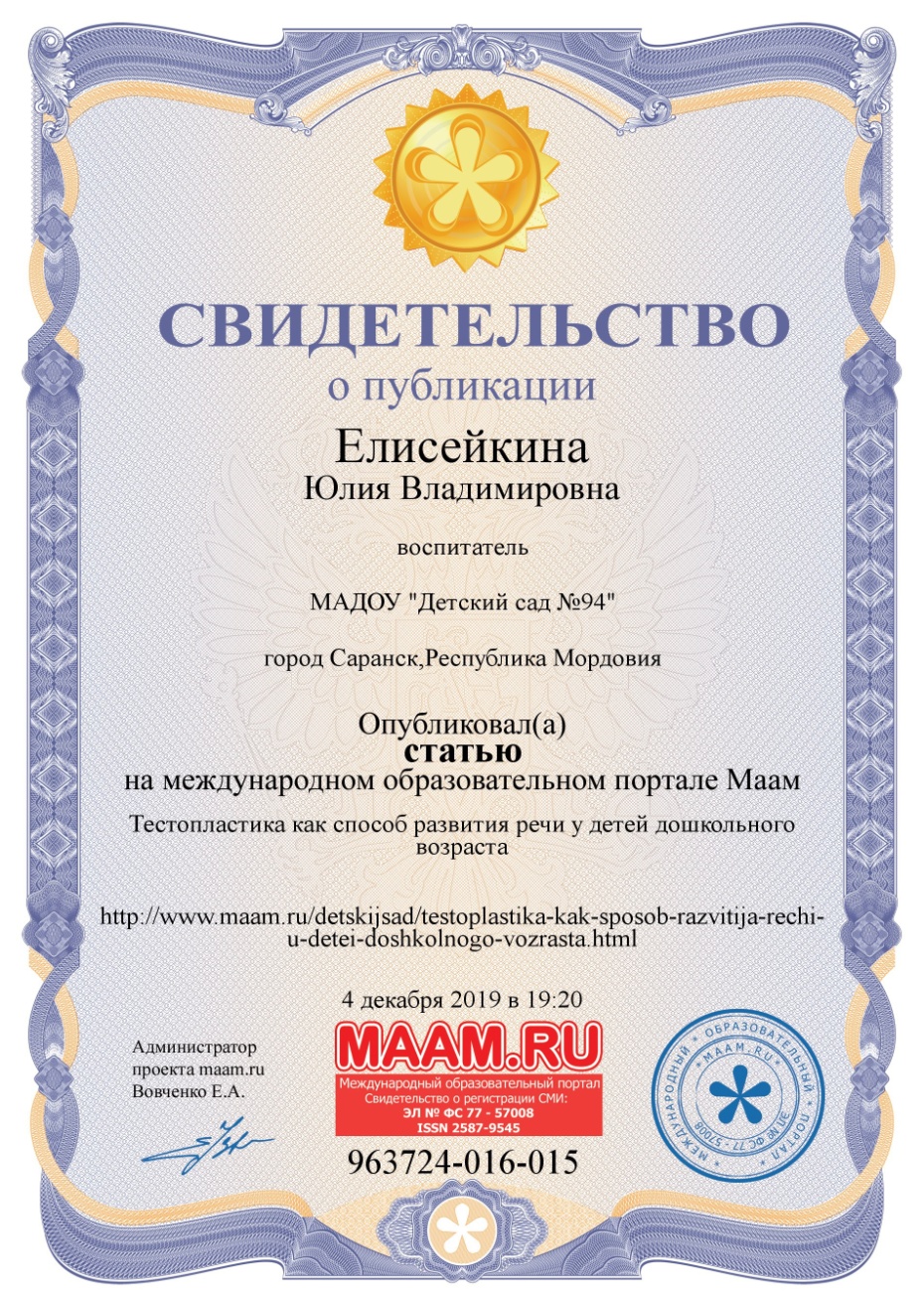 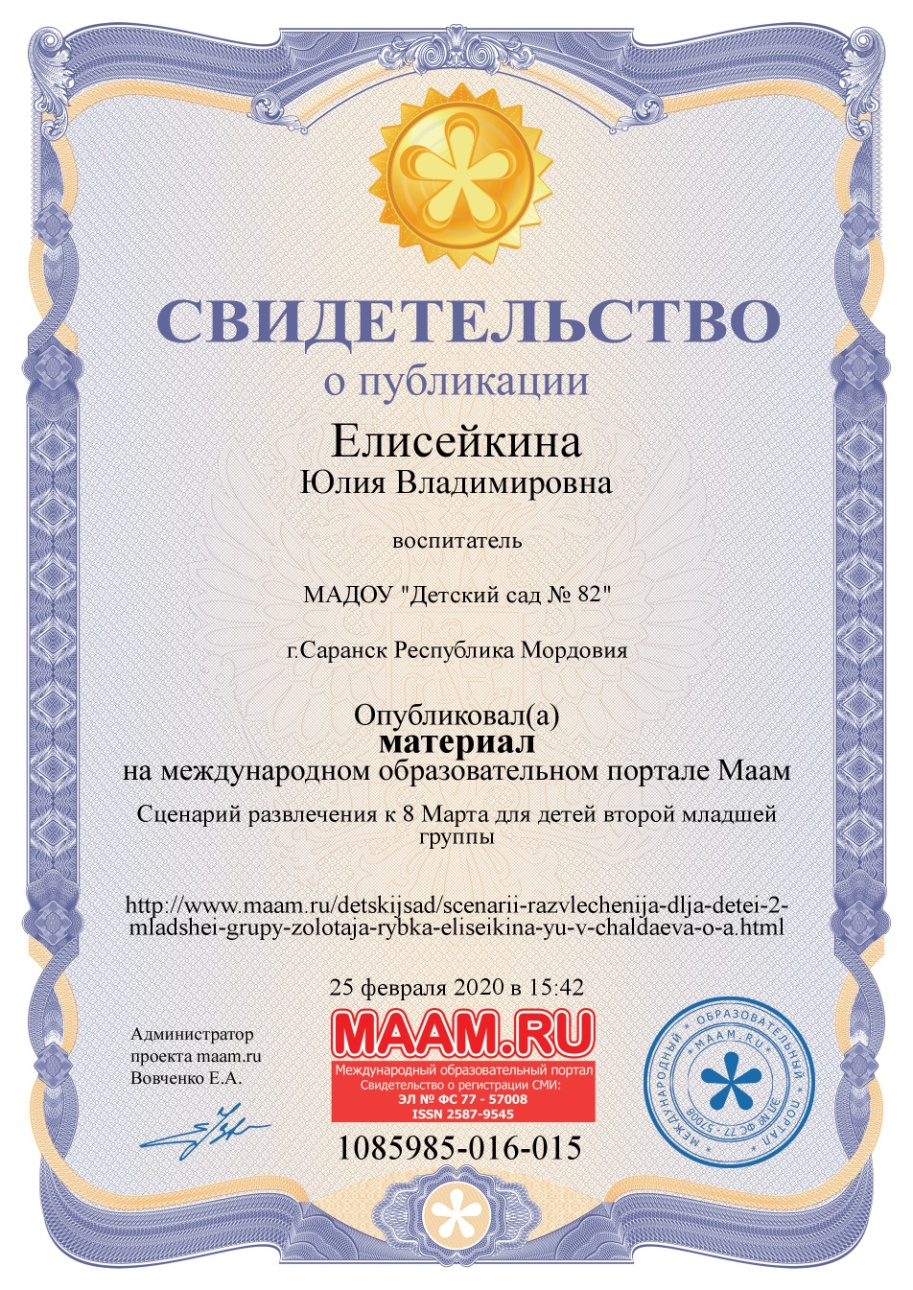 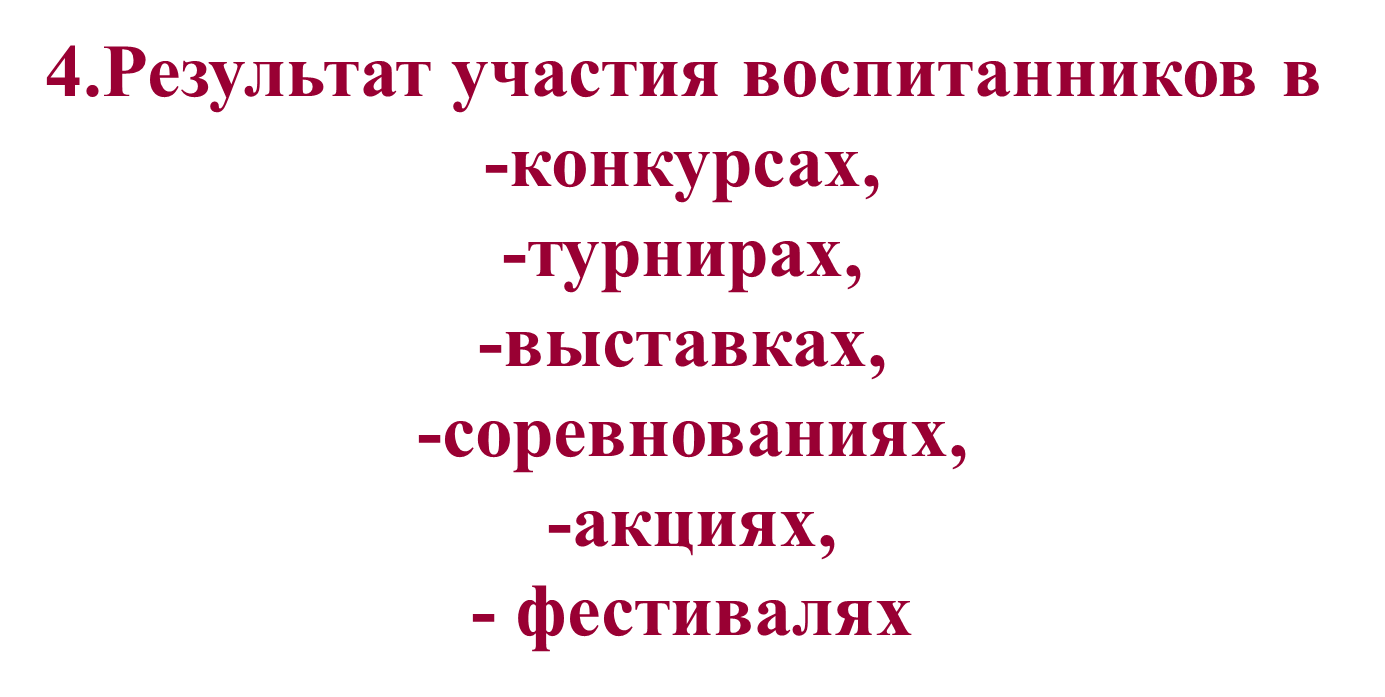 Муниципальный уровень
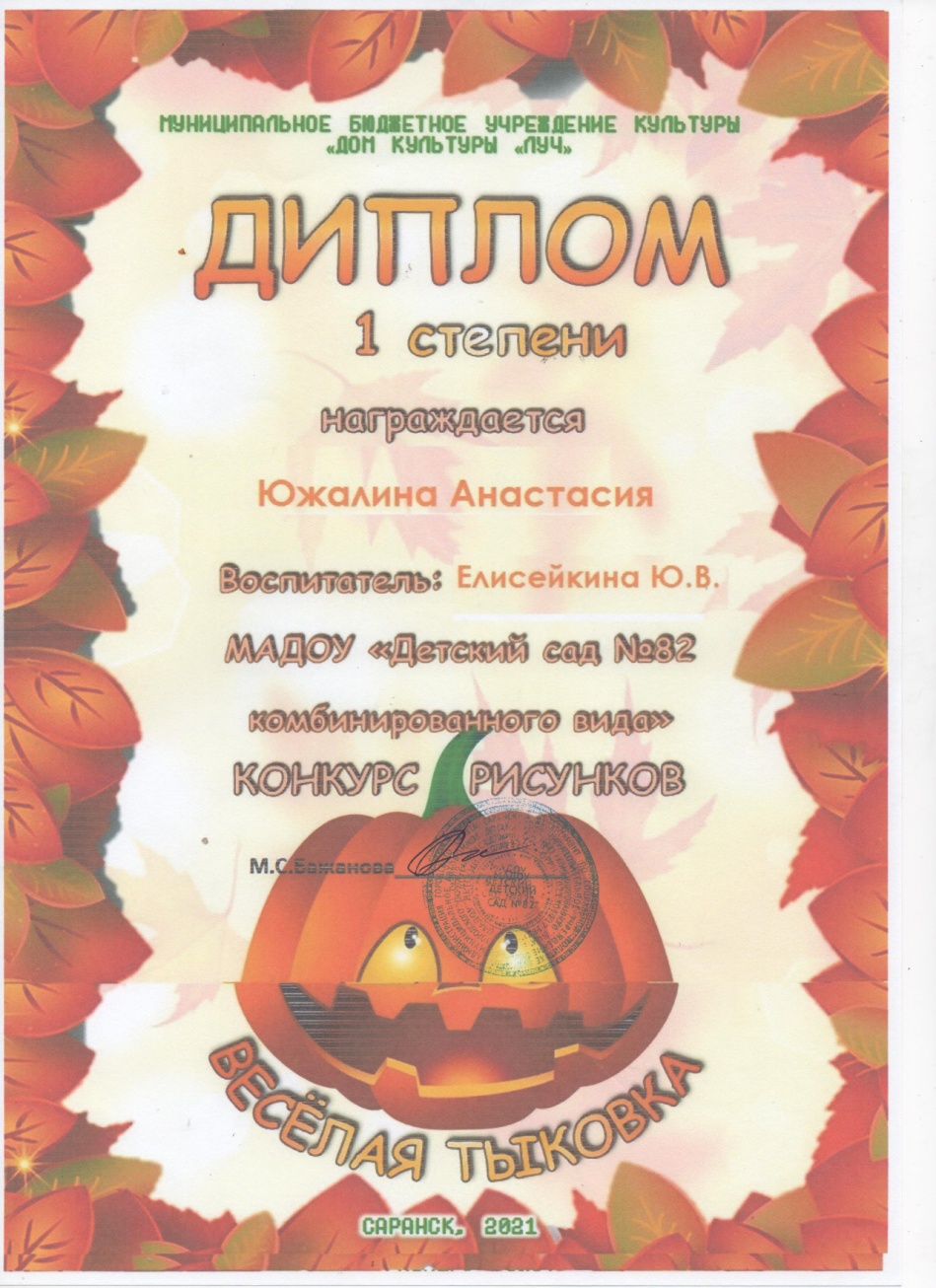 Республиканский уровень
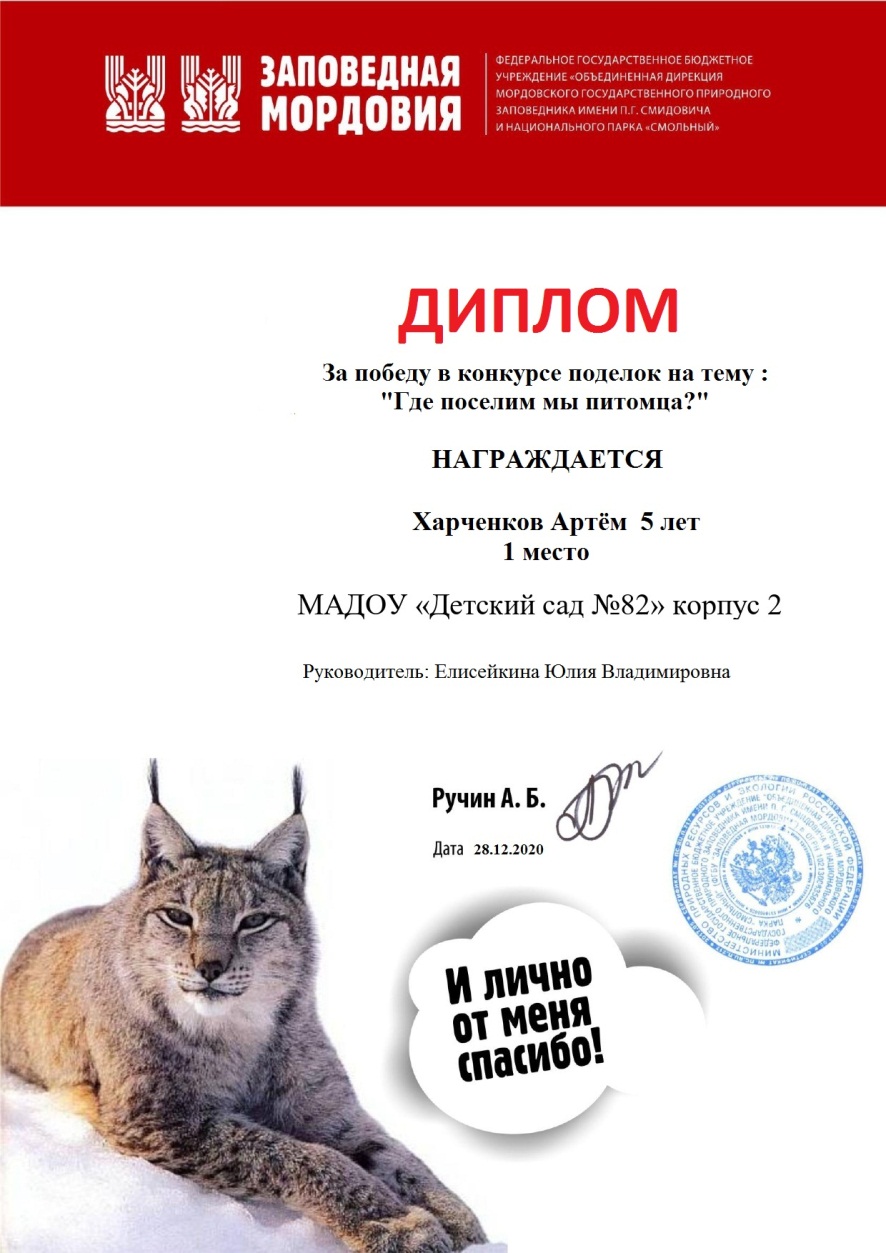 Республиканский уровень
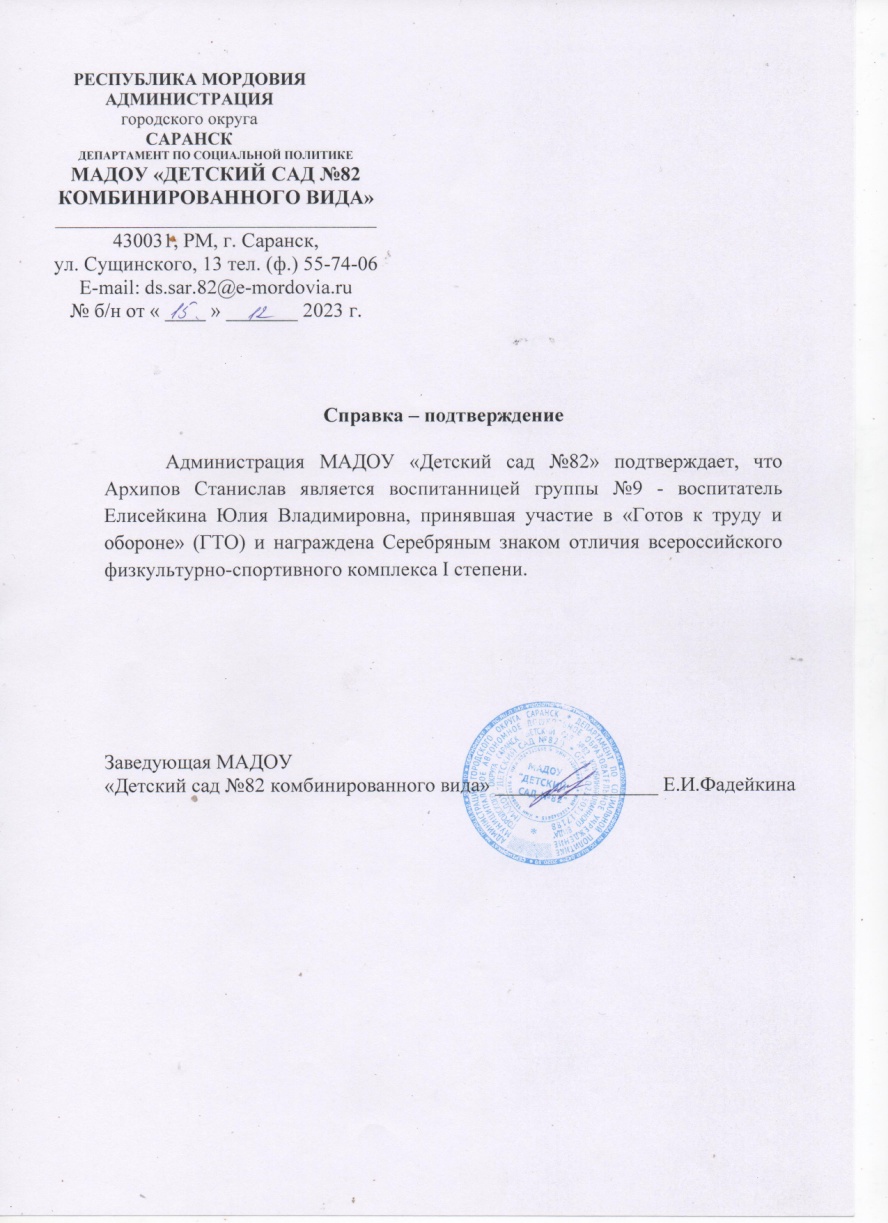 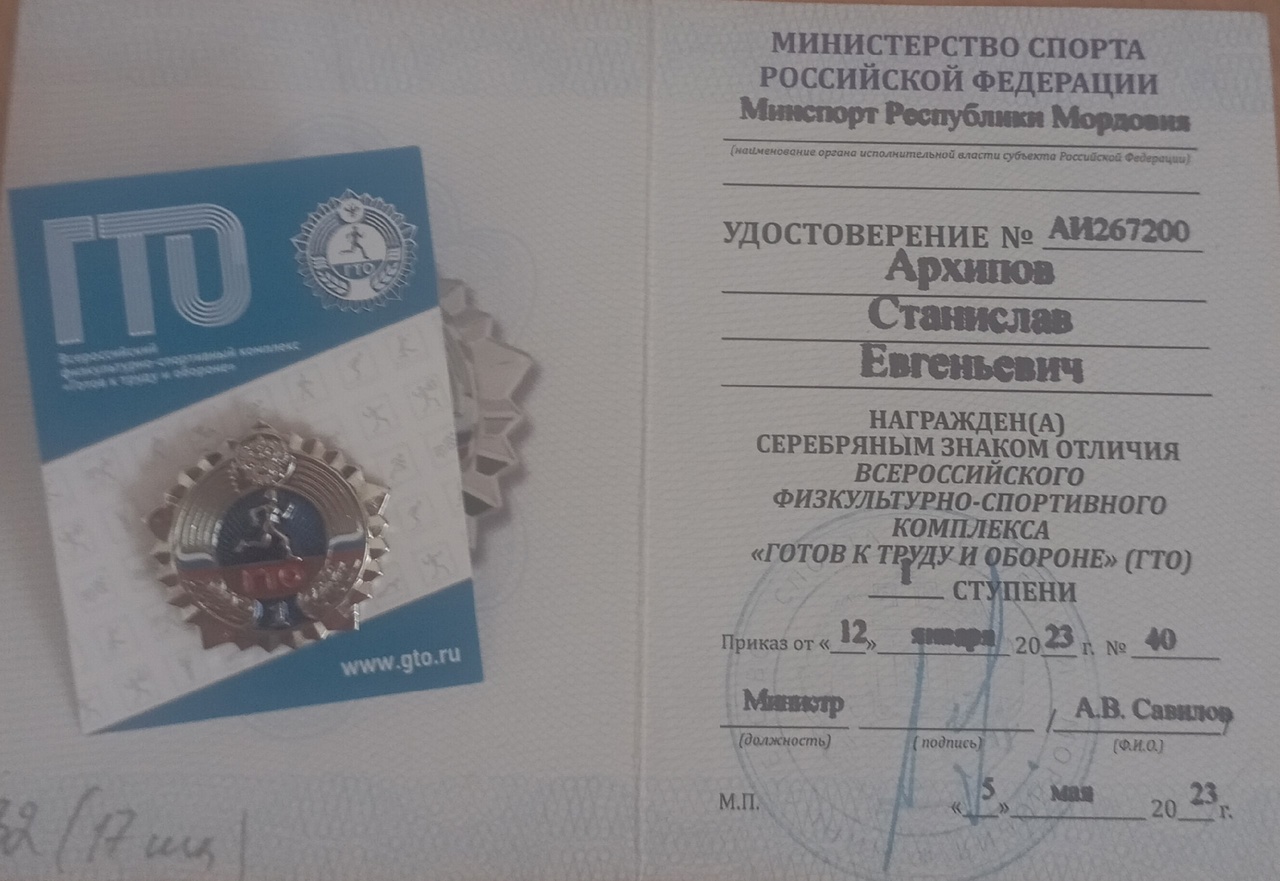 Всероссийский уровень
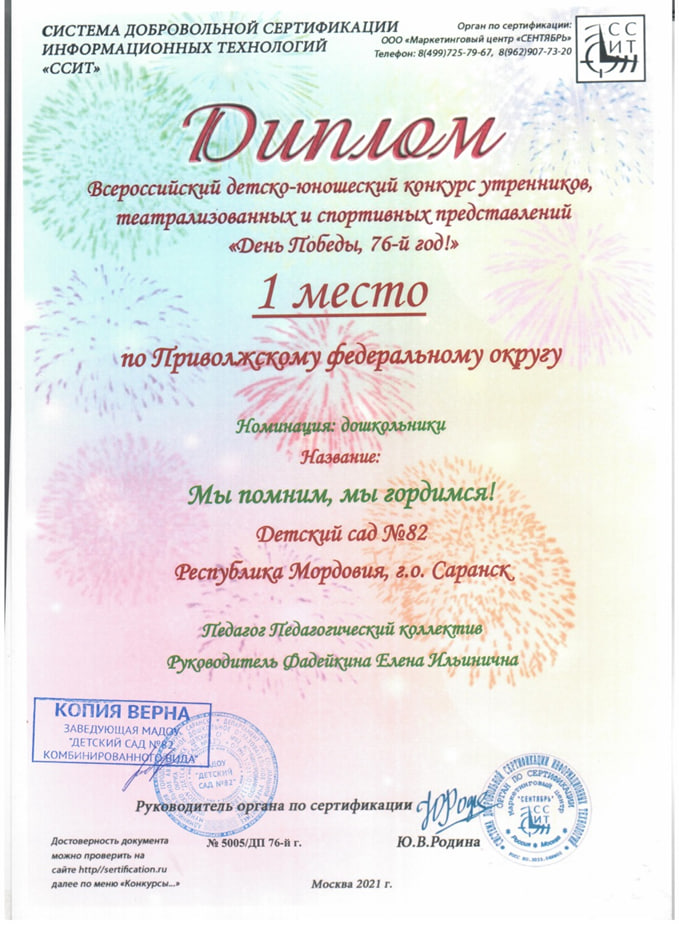 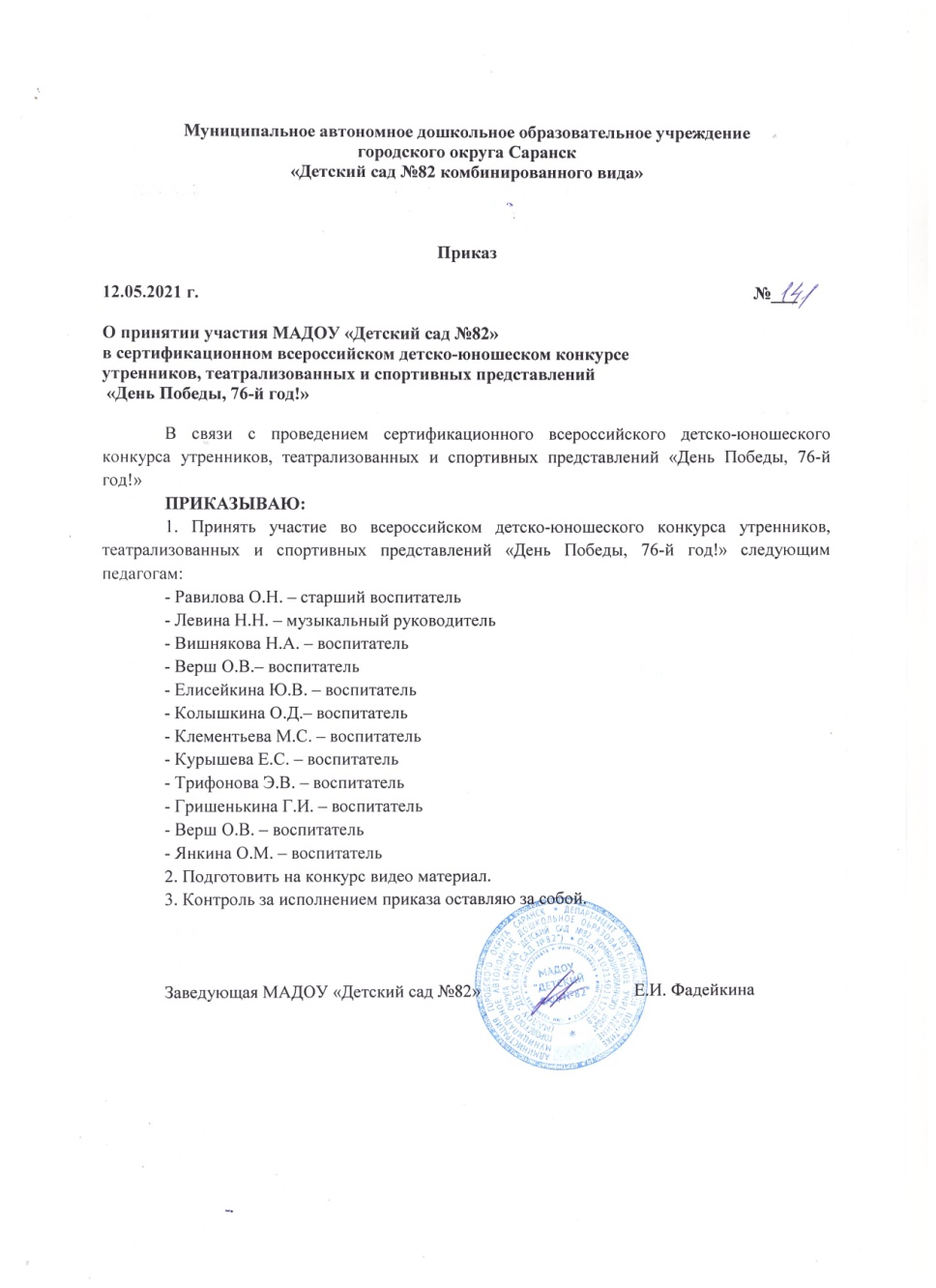 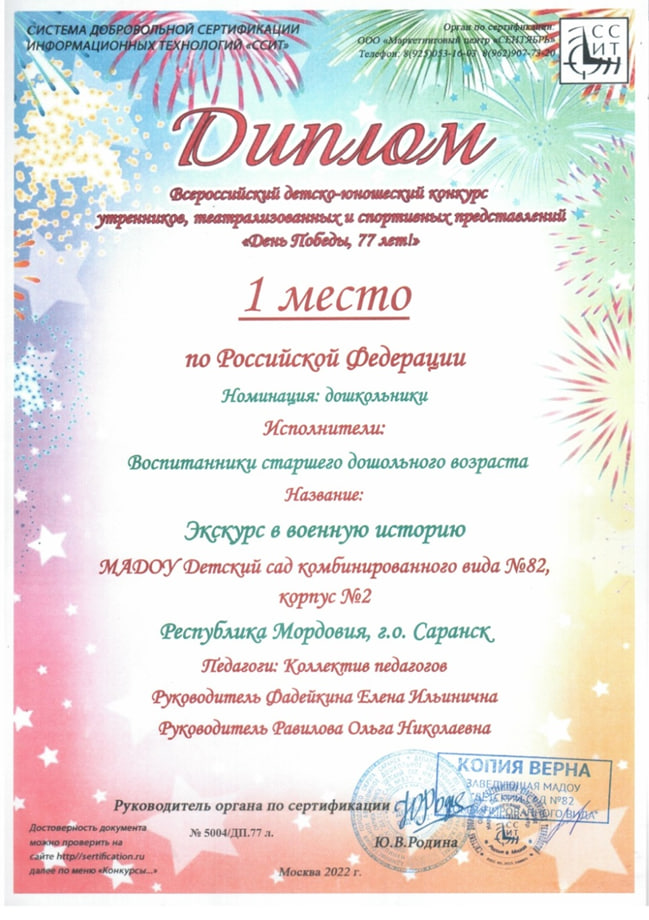 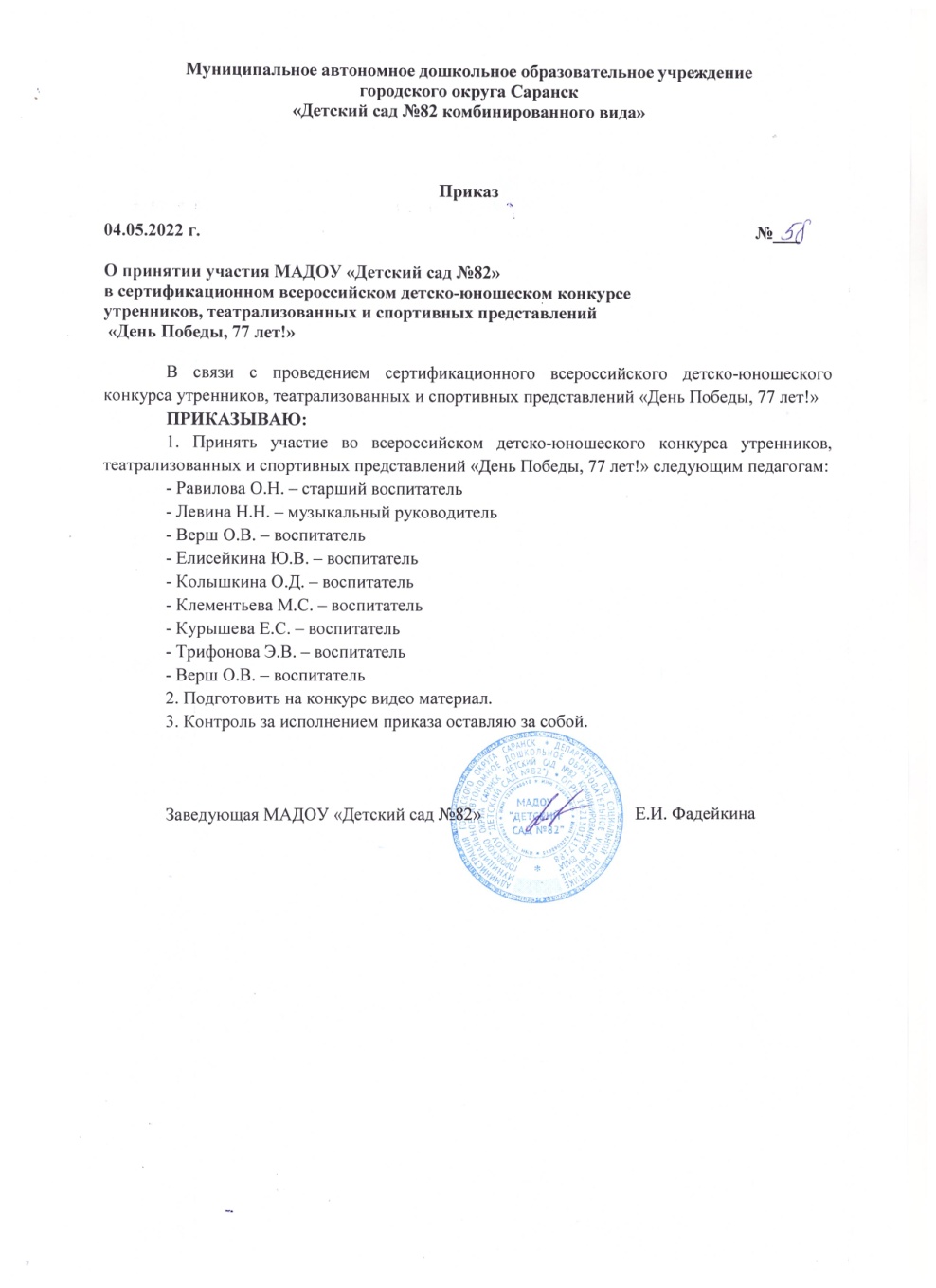 Наличие авторских программ, методических пособий
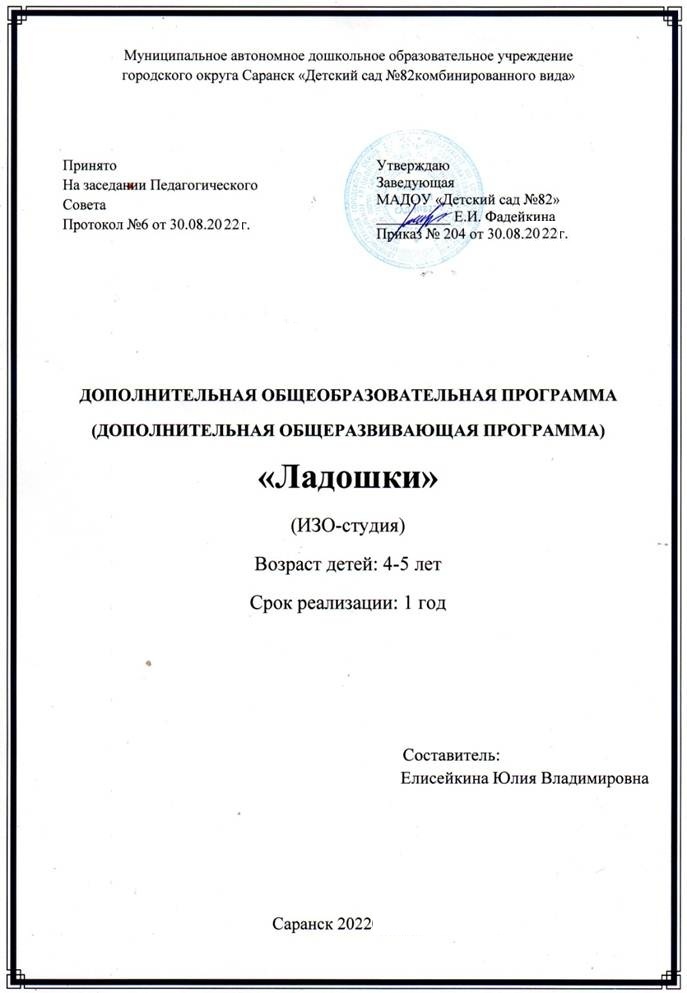 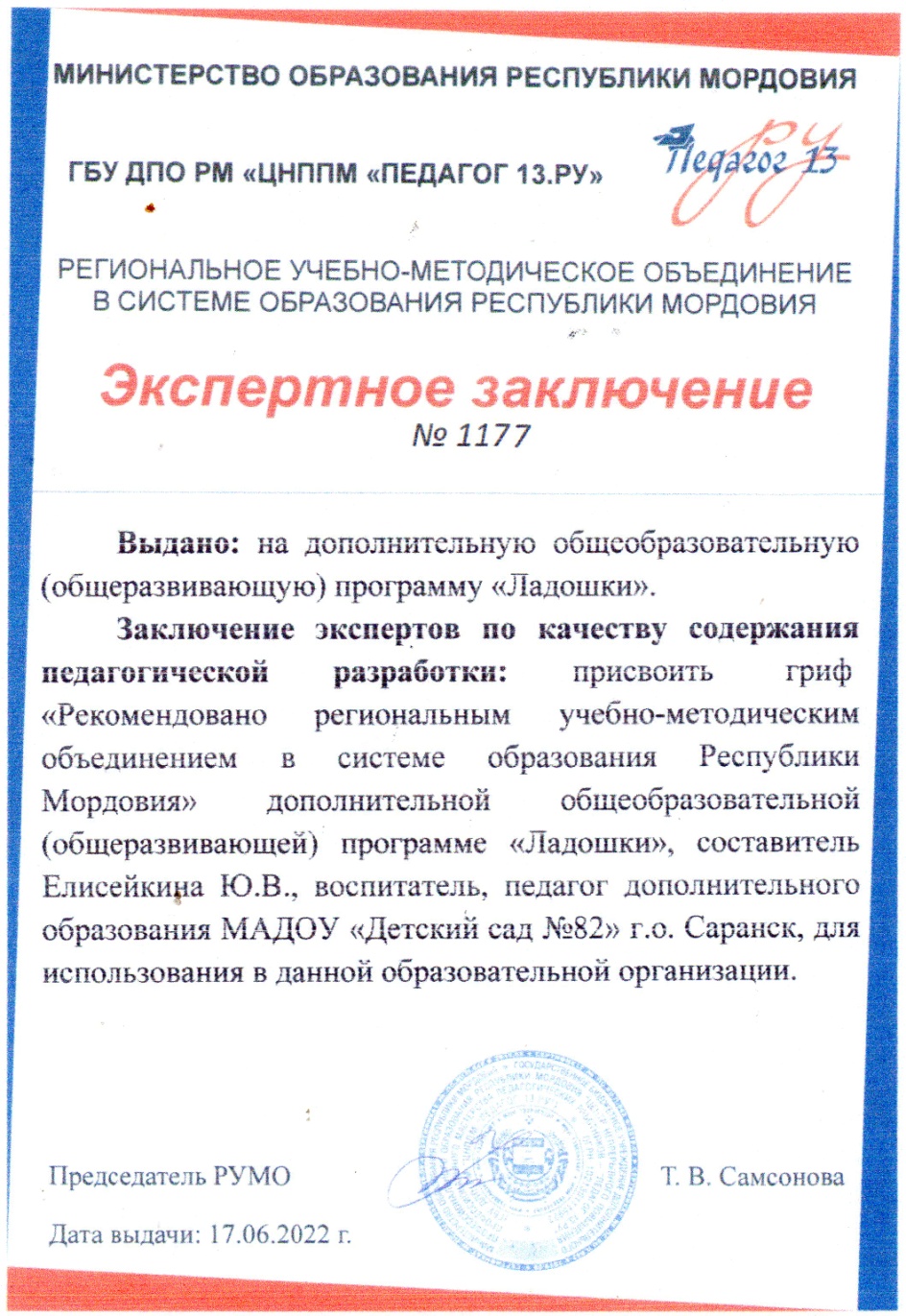 Выступления на заседаниях методических советов, научно – практических конференциях, педагогических чтениях, семинарах, секциях, радиопередачах
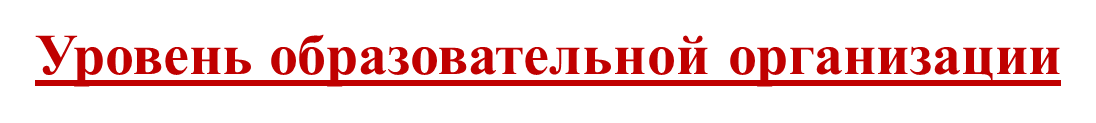 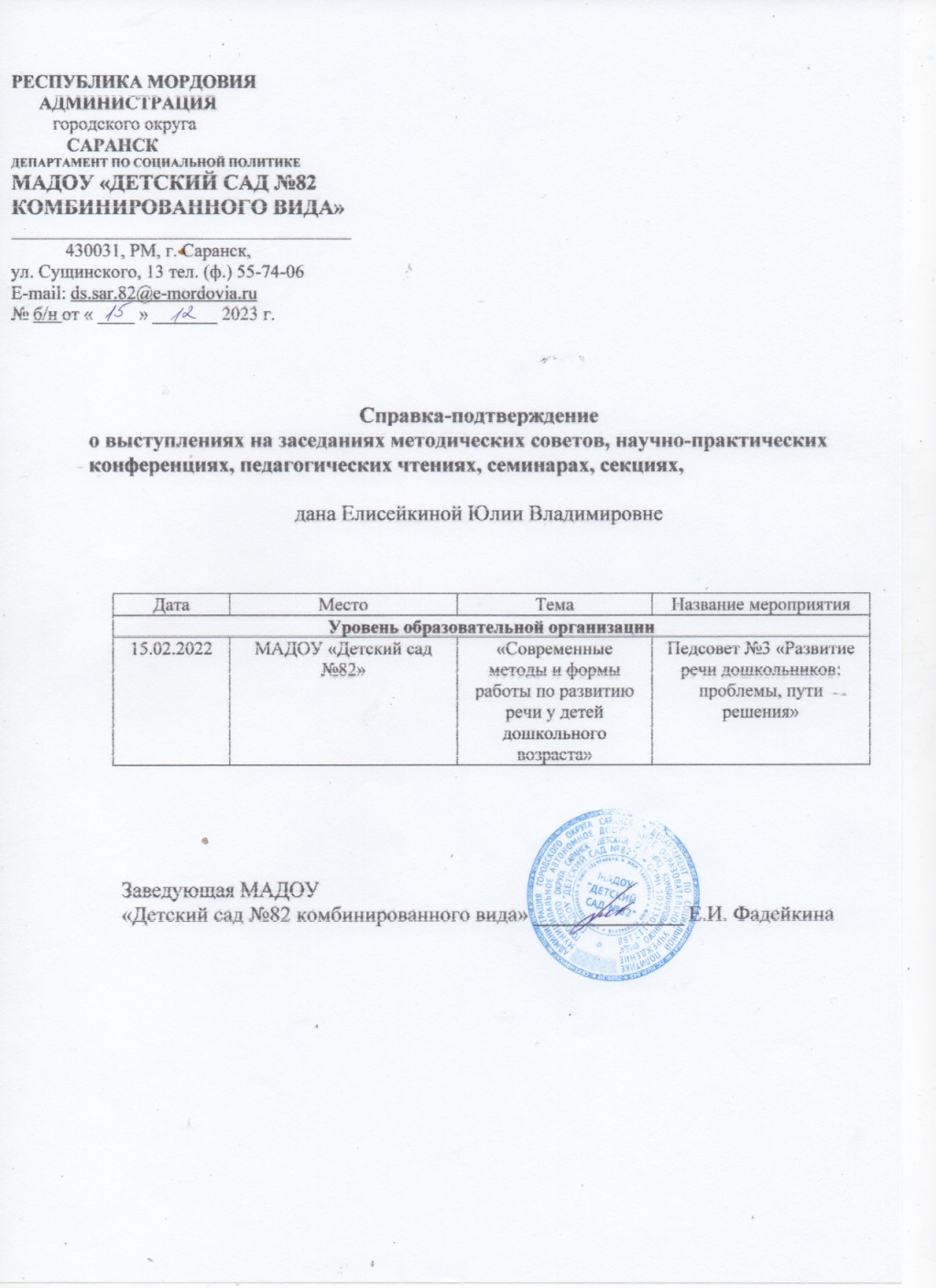 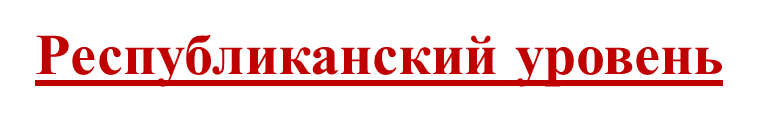 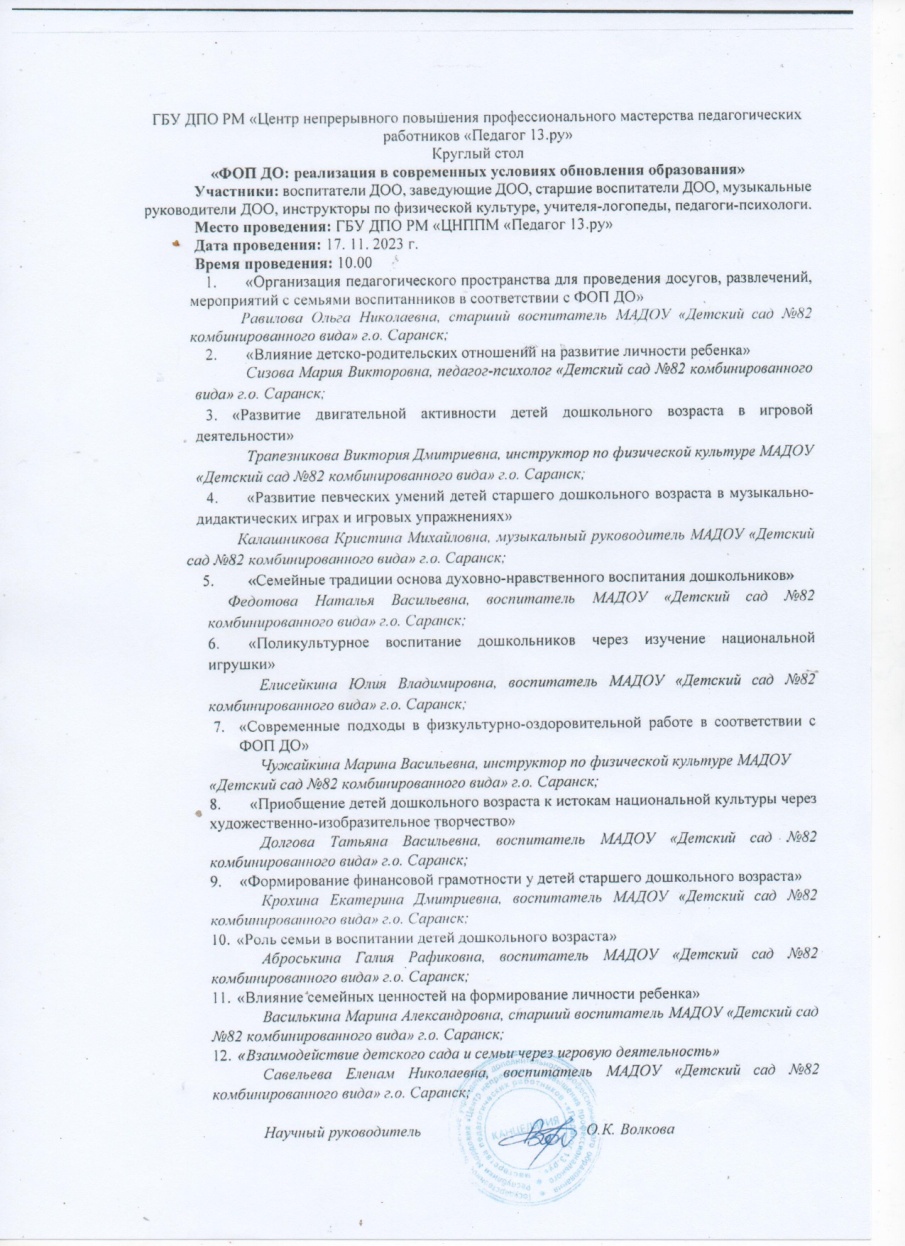 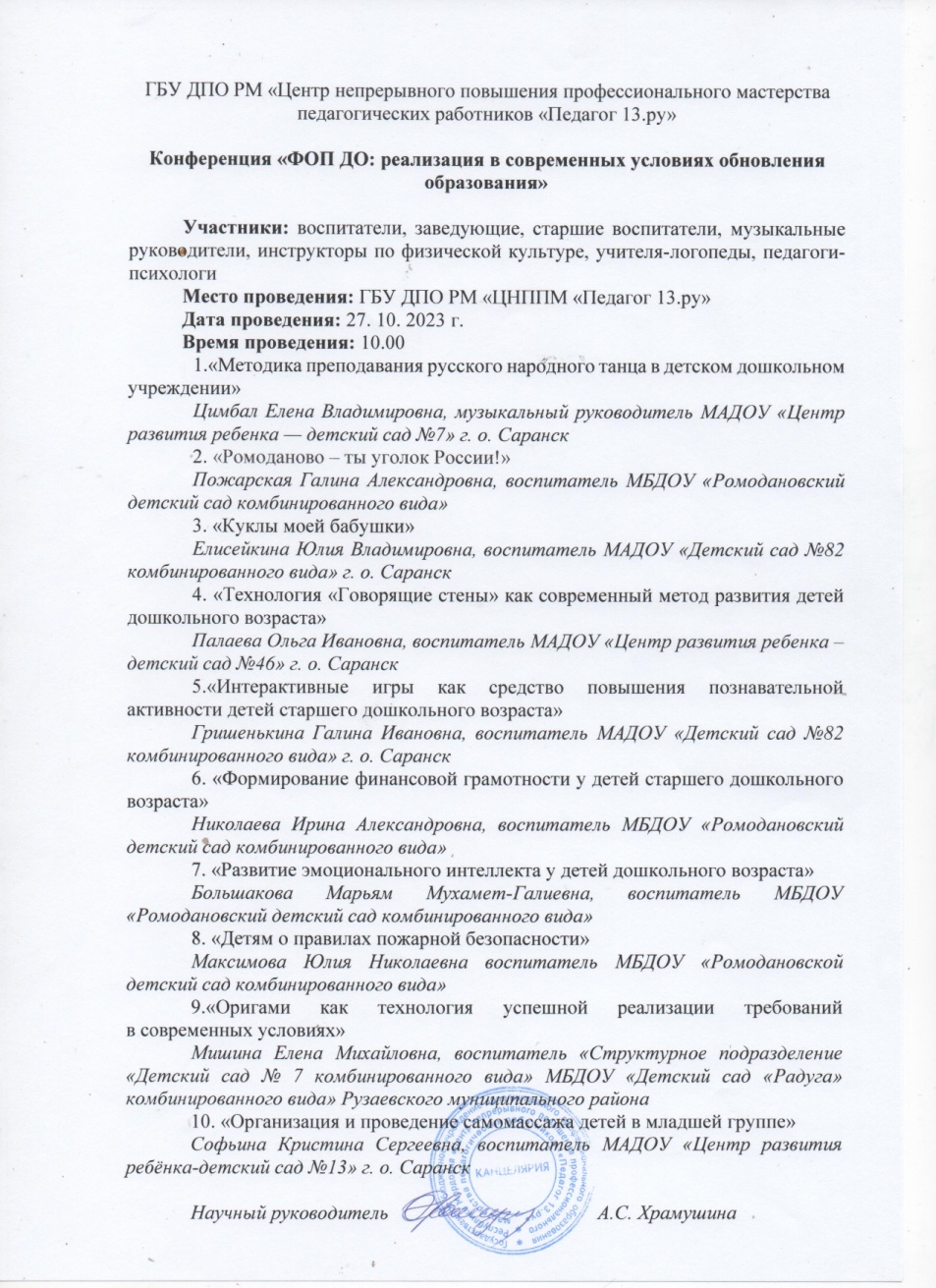 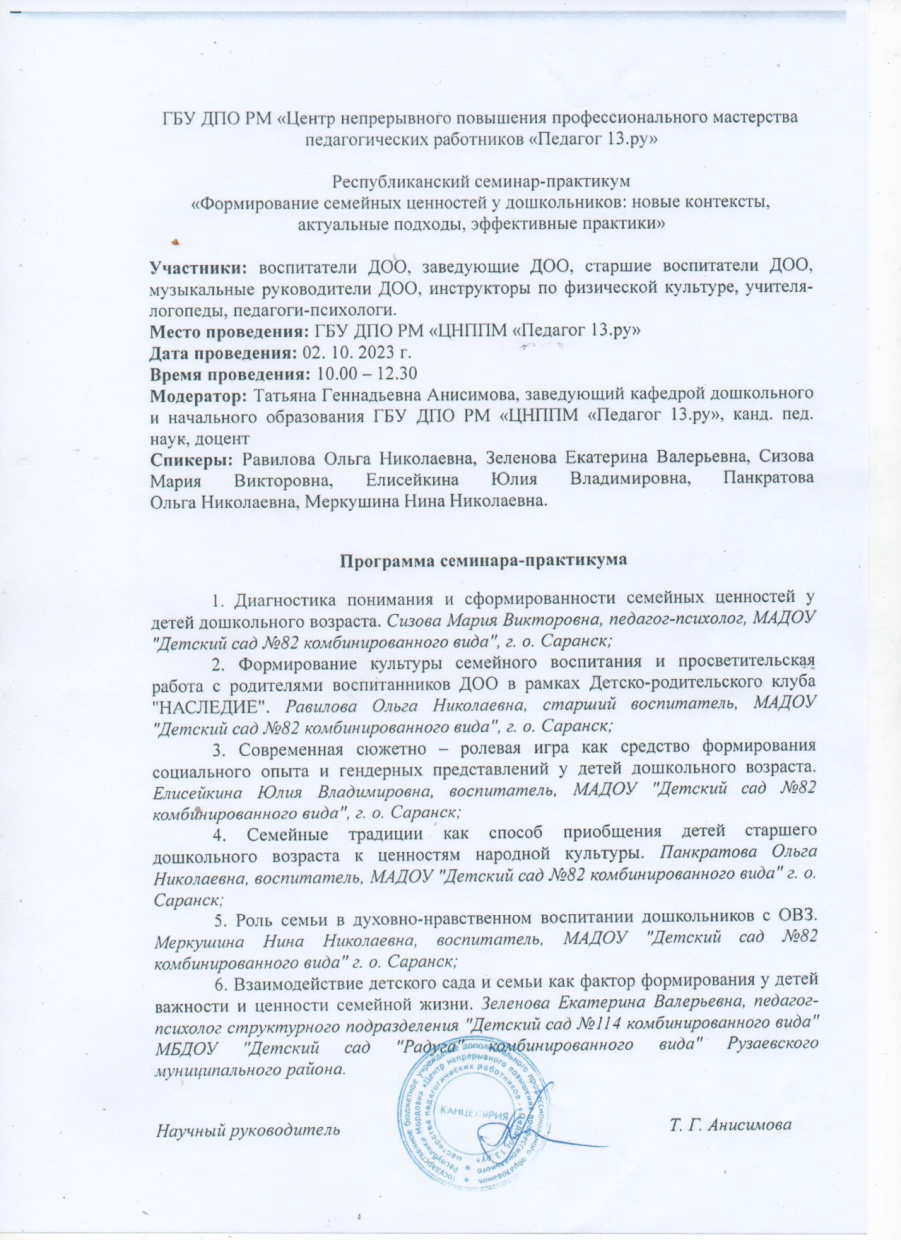 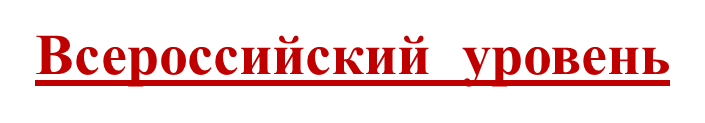 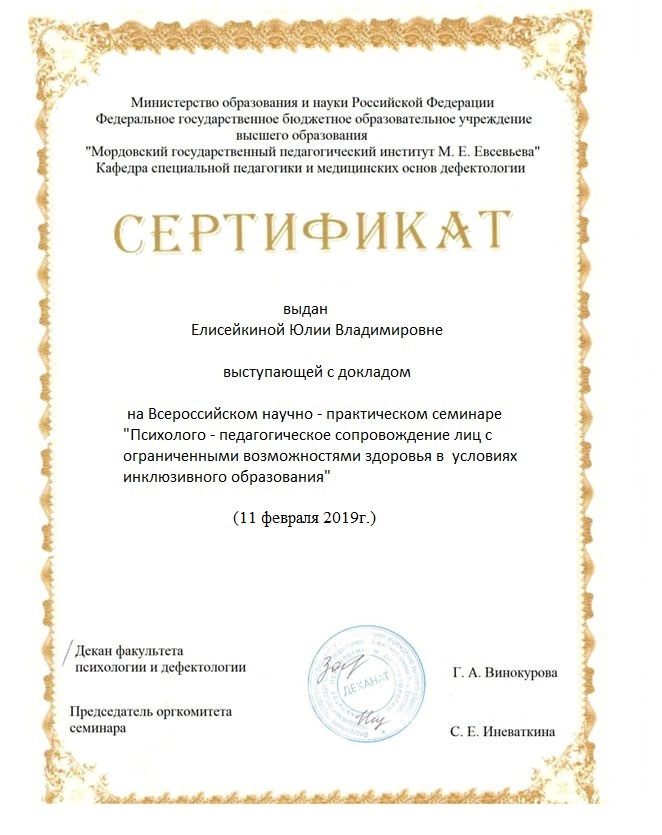 Проведение  открытых занятий, мастер – классов, мероприятий
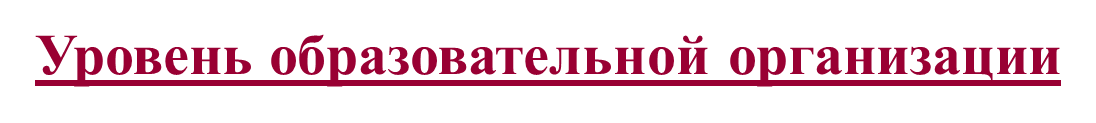 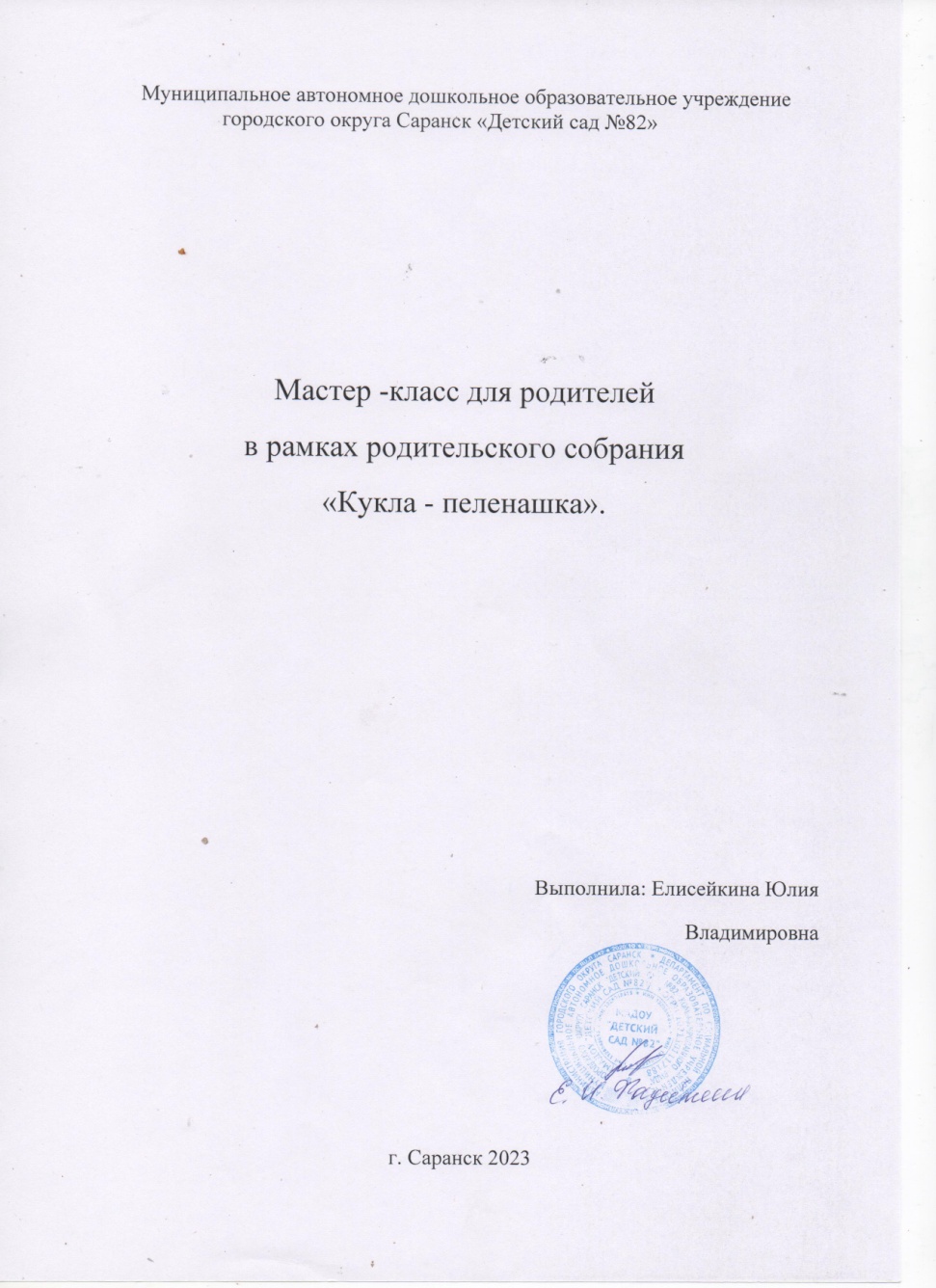 Всероссийский уровень
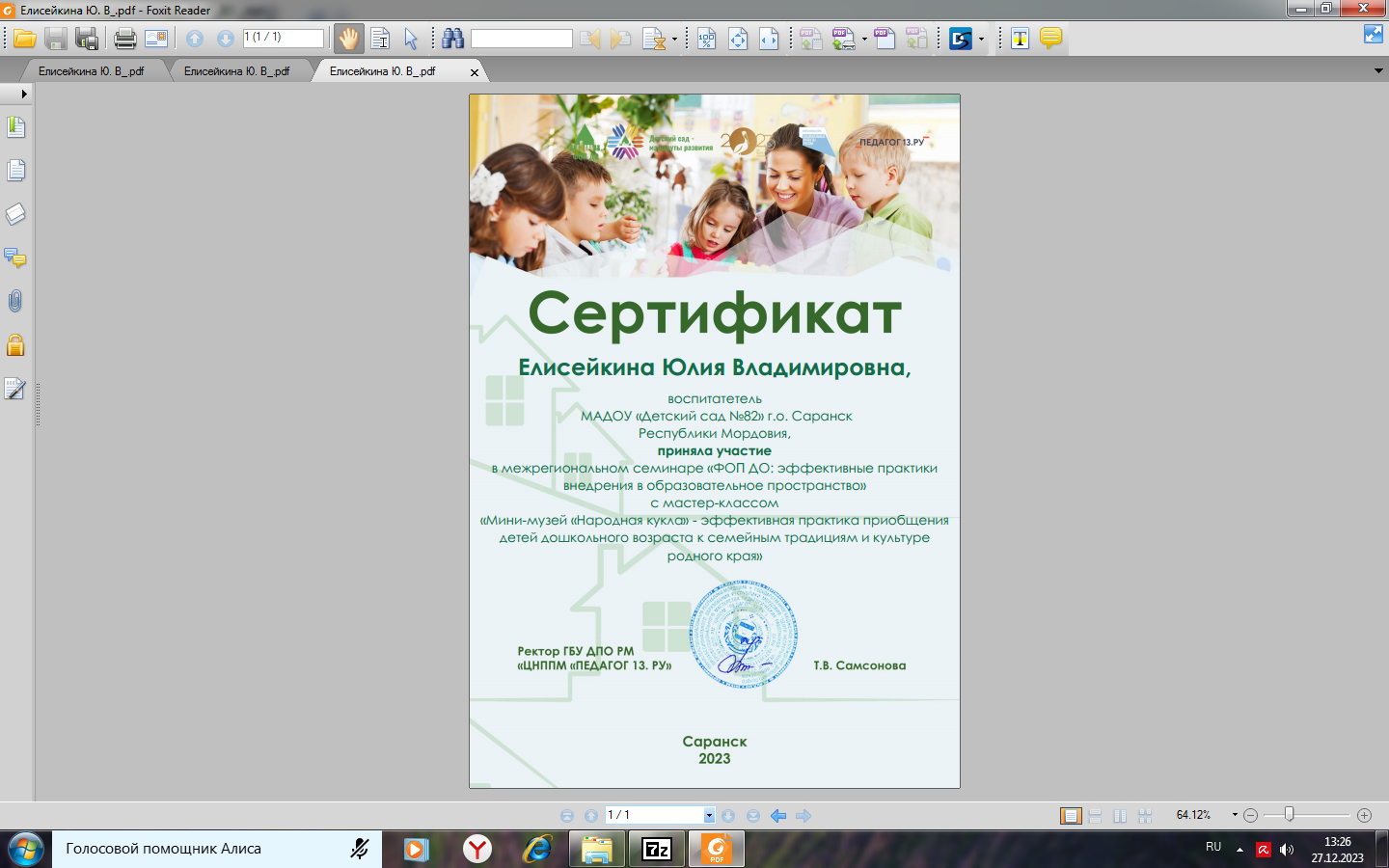 Общественно педагогическая активность: участие в комиссиях, педагогических сообществах, в жюри, в конкурсах
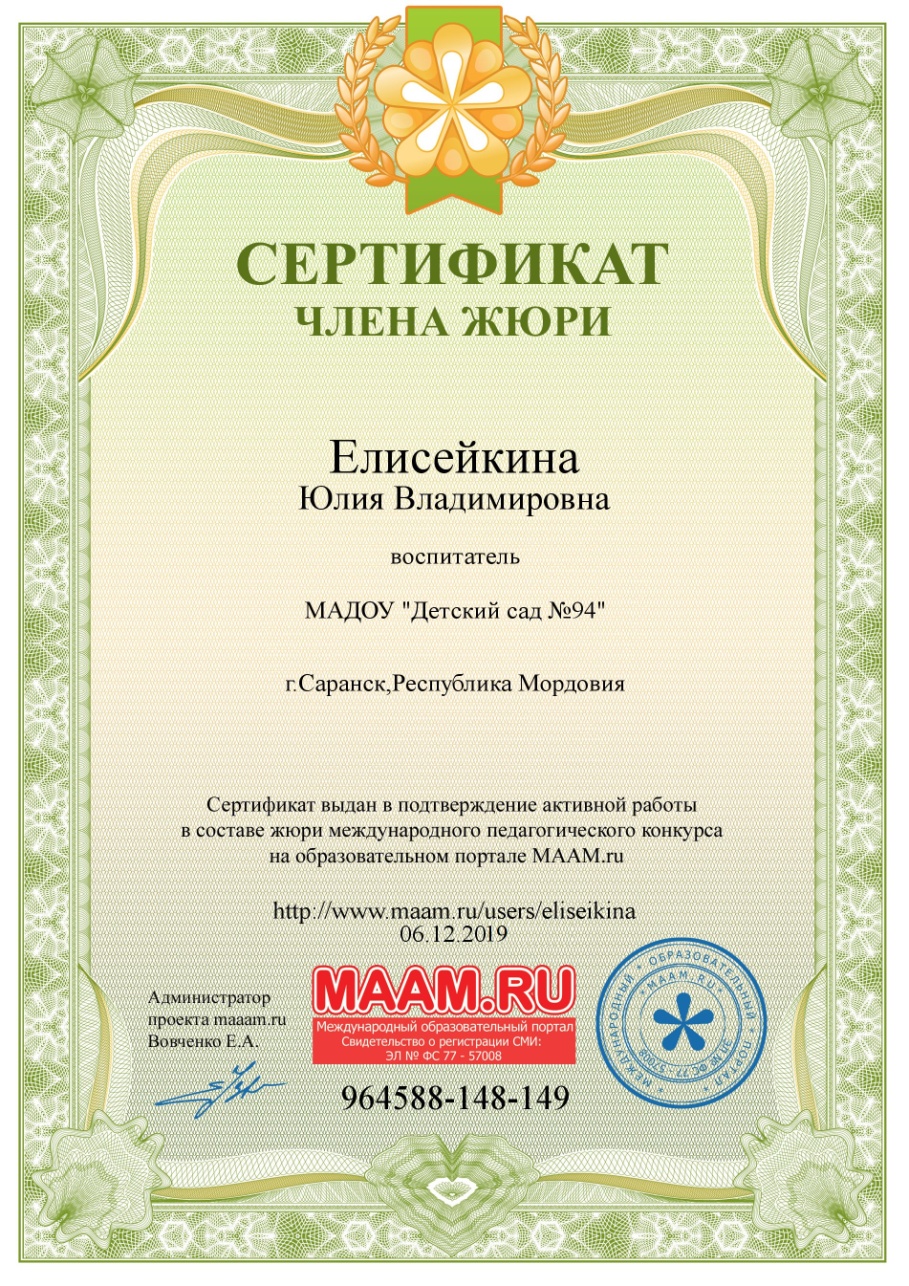 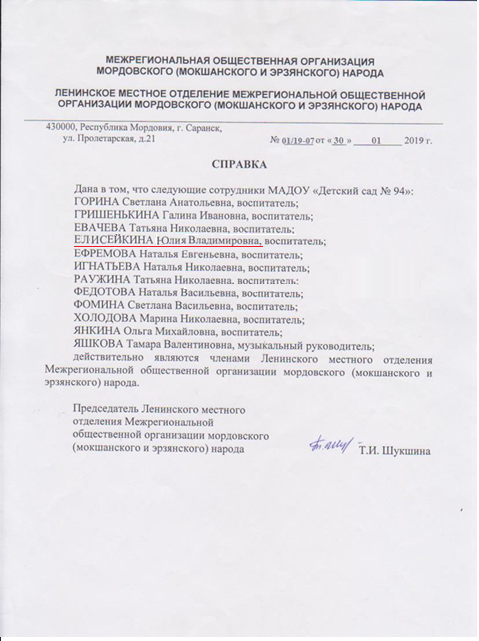 Позитивные результаты работы с воспитанниками
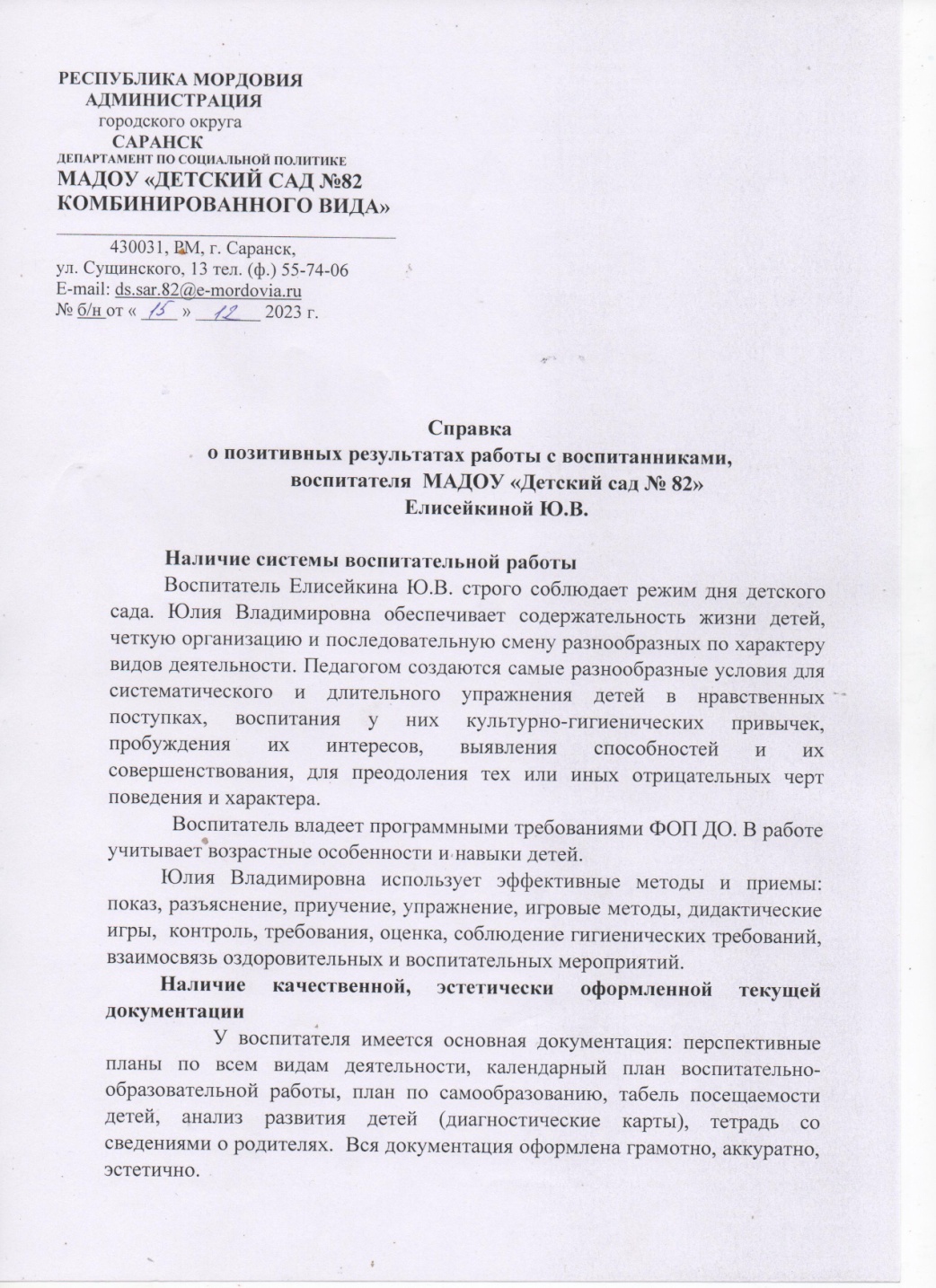 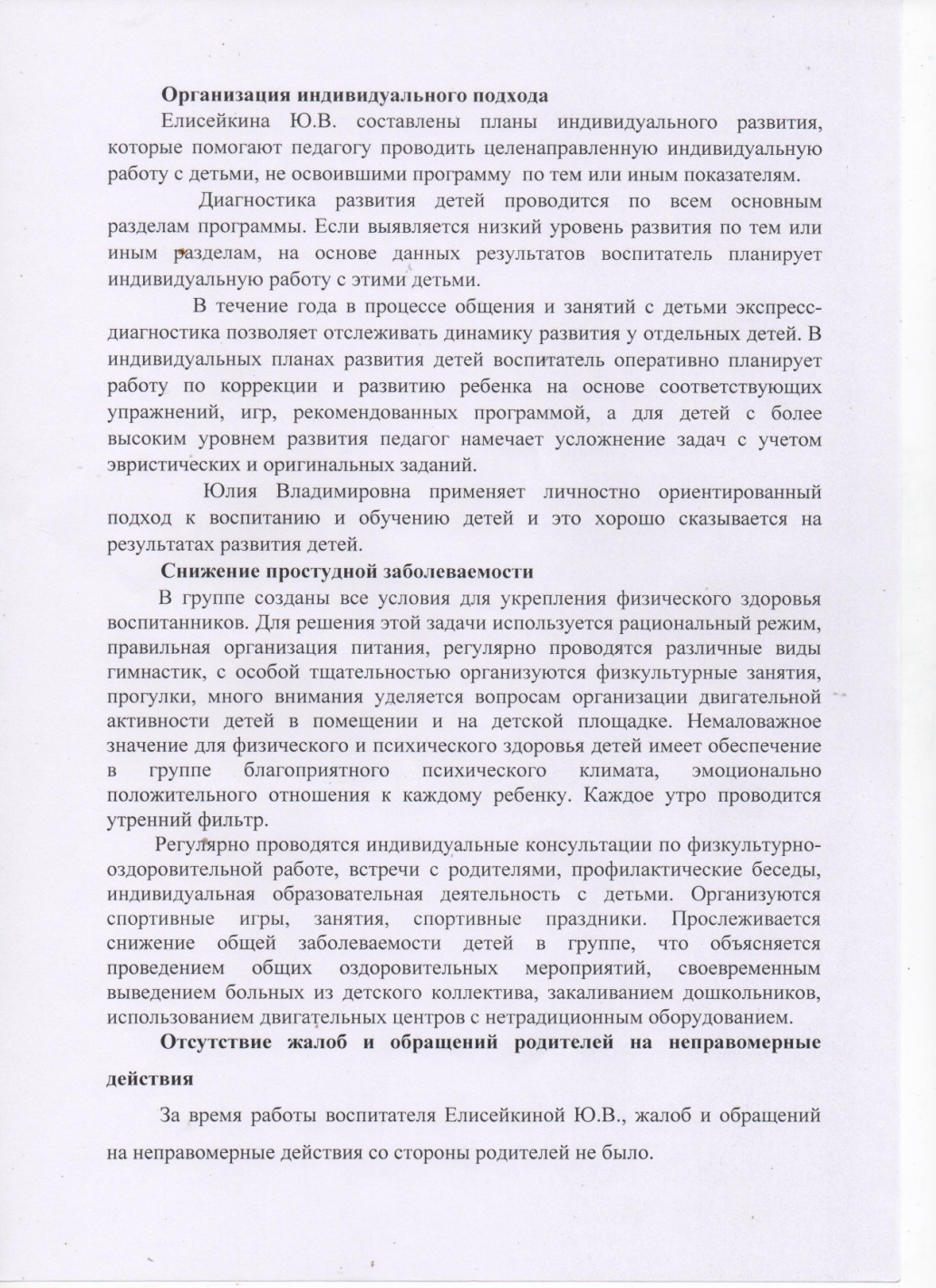 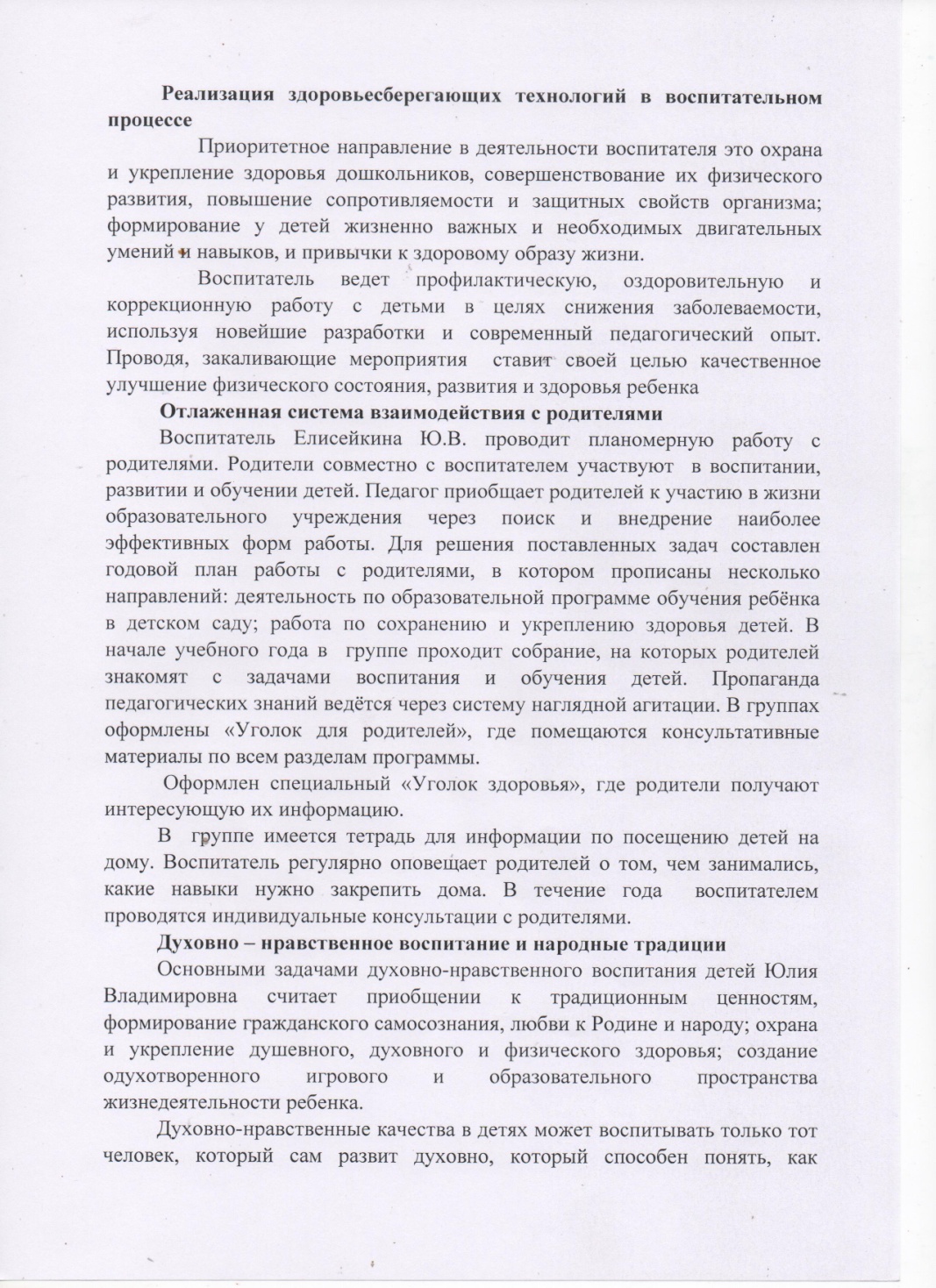 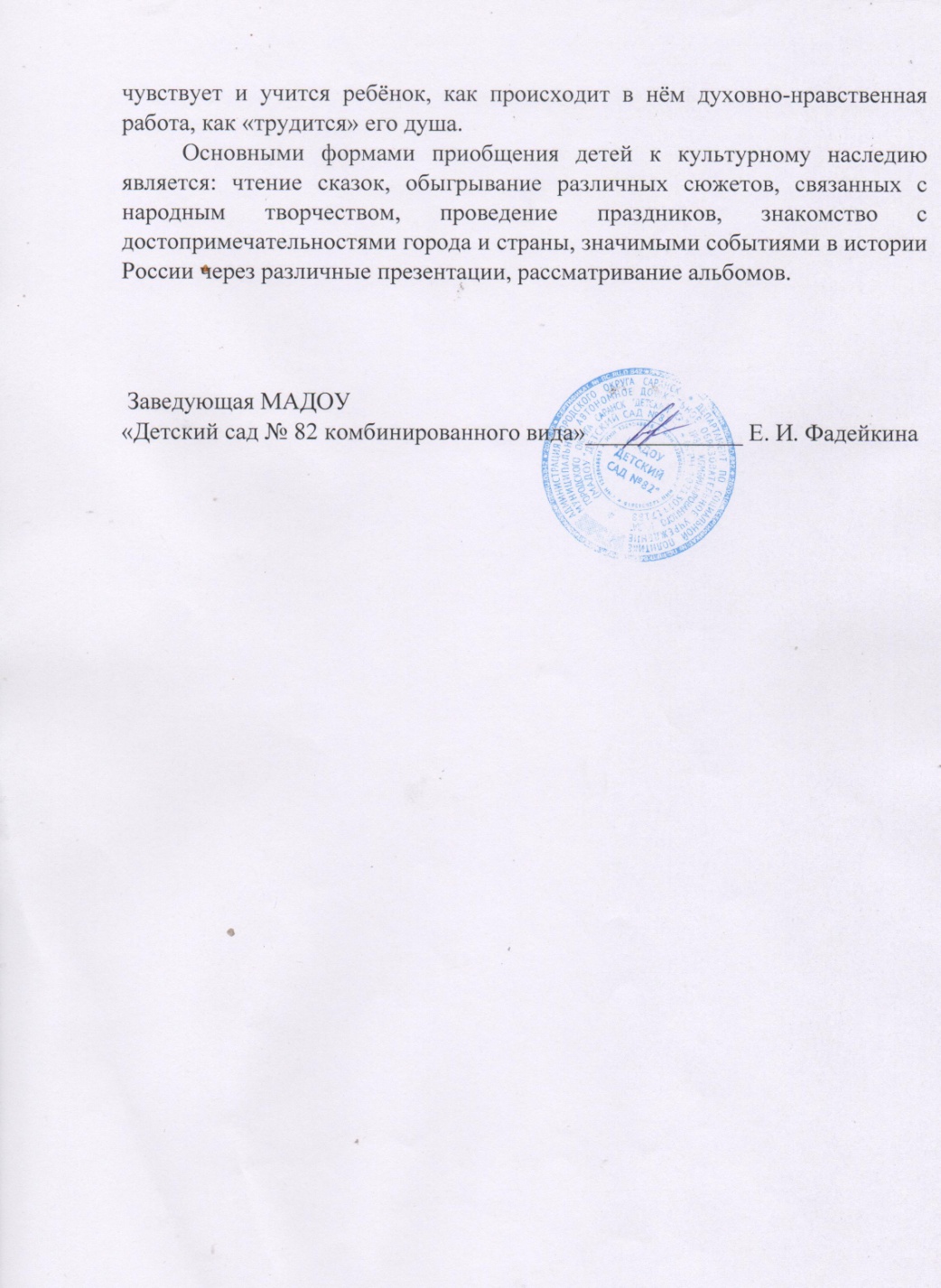 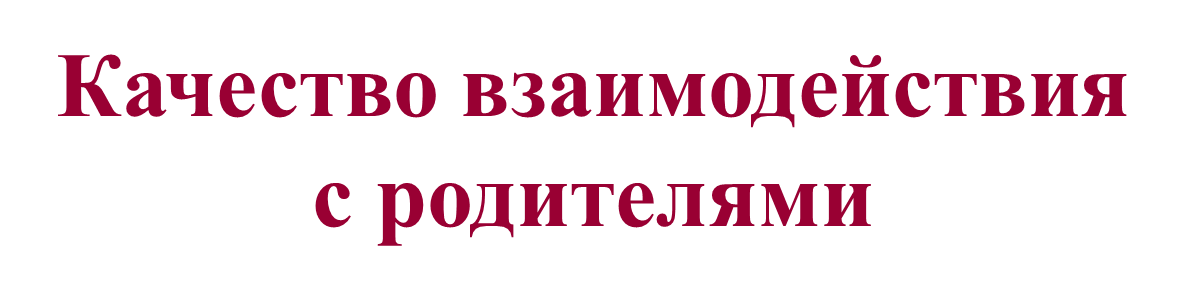 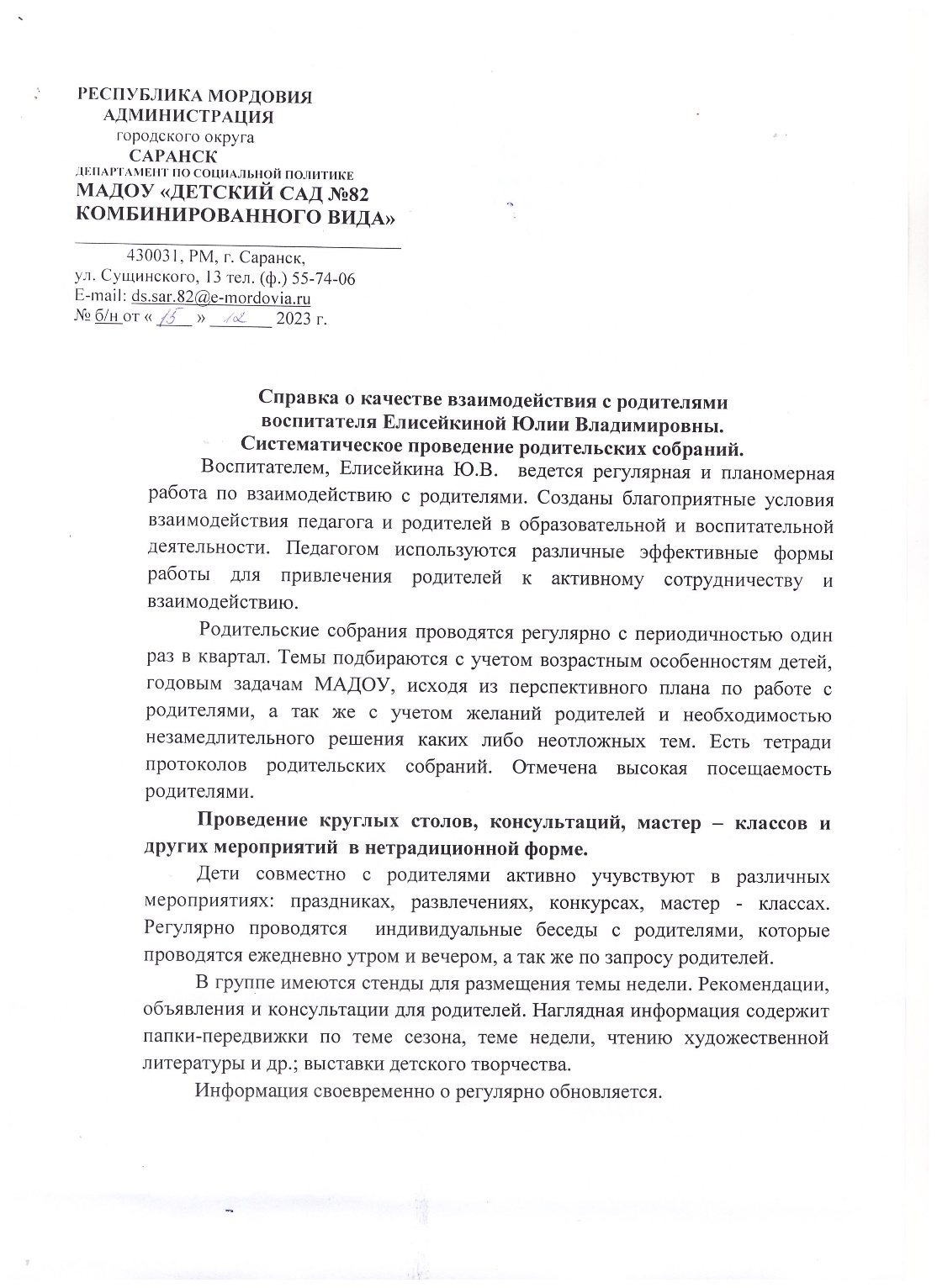 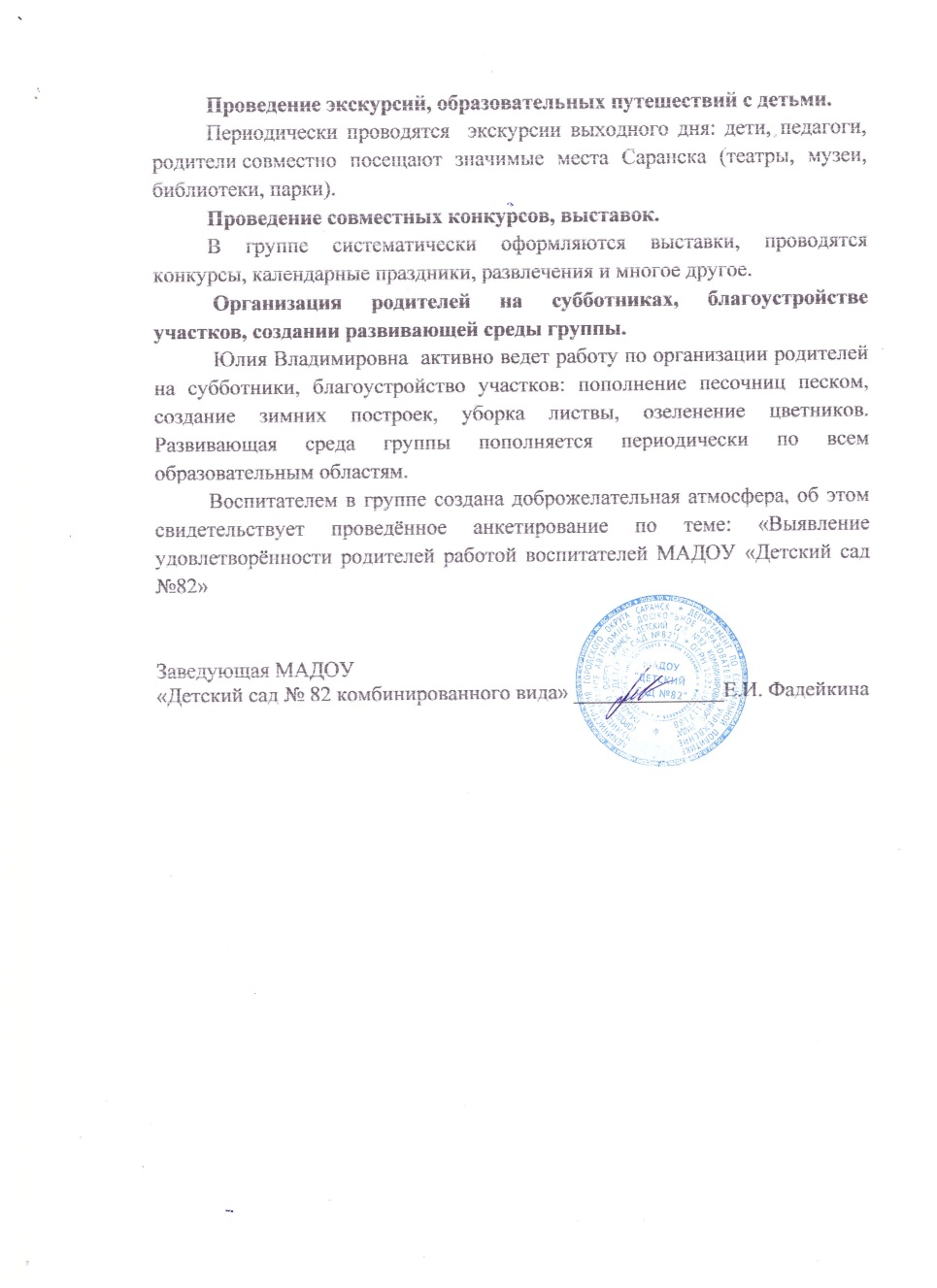 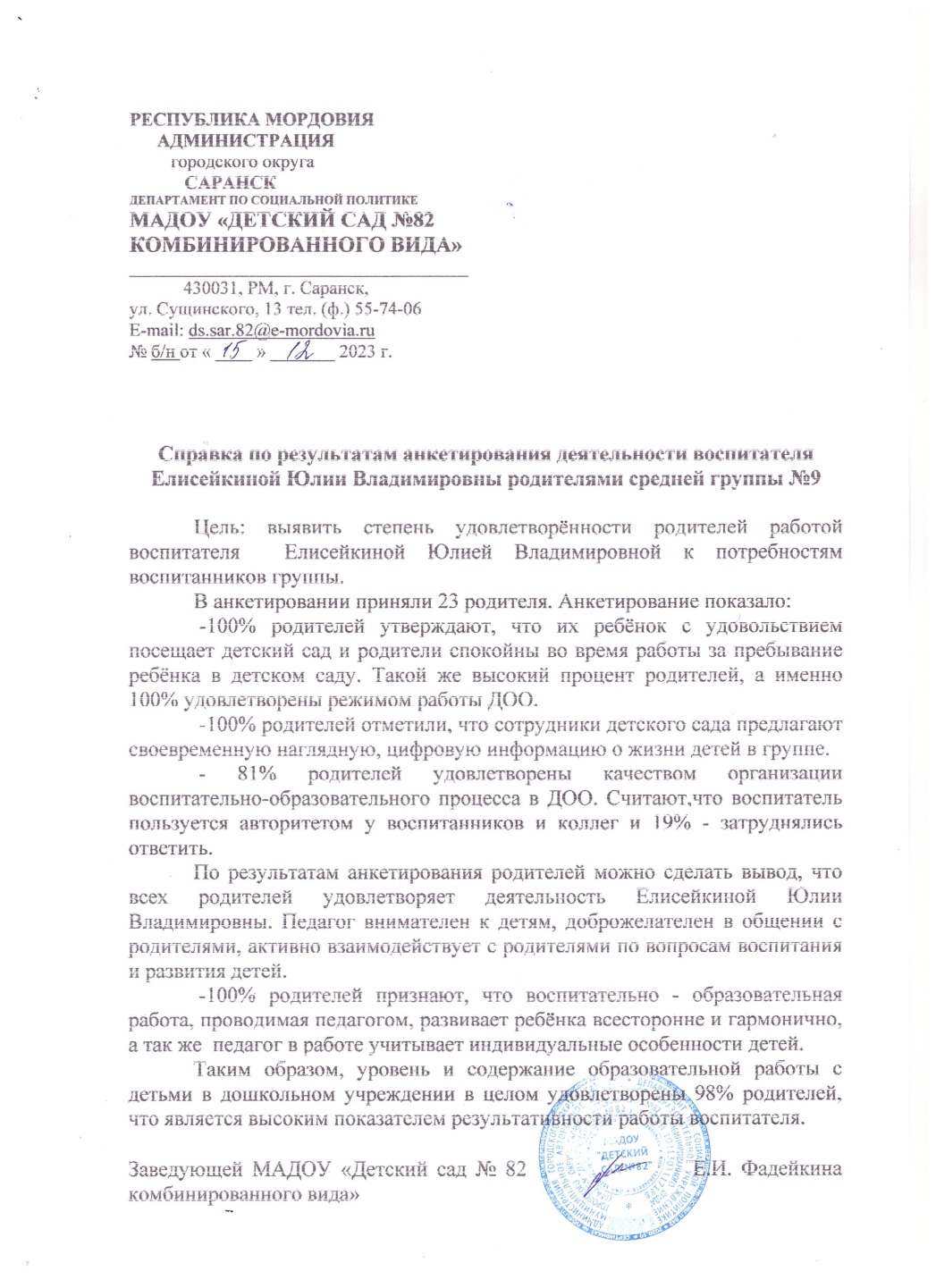 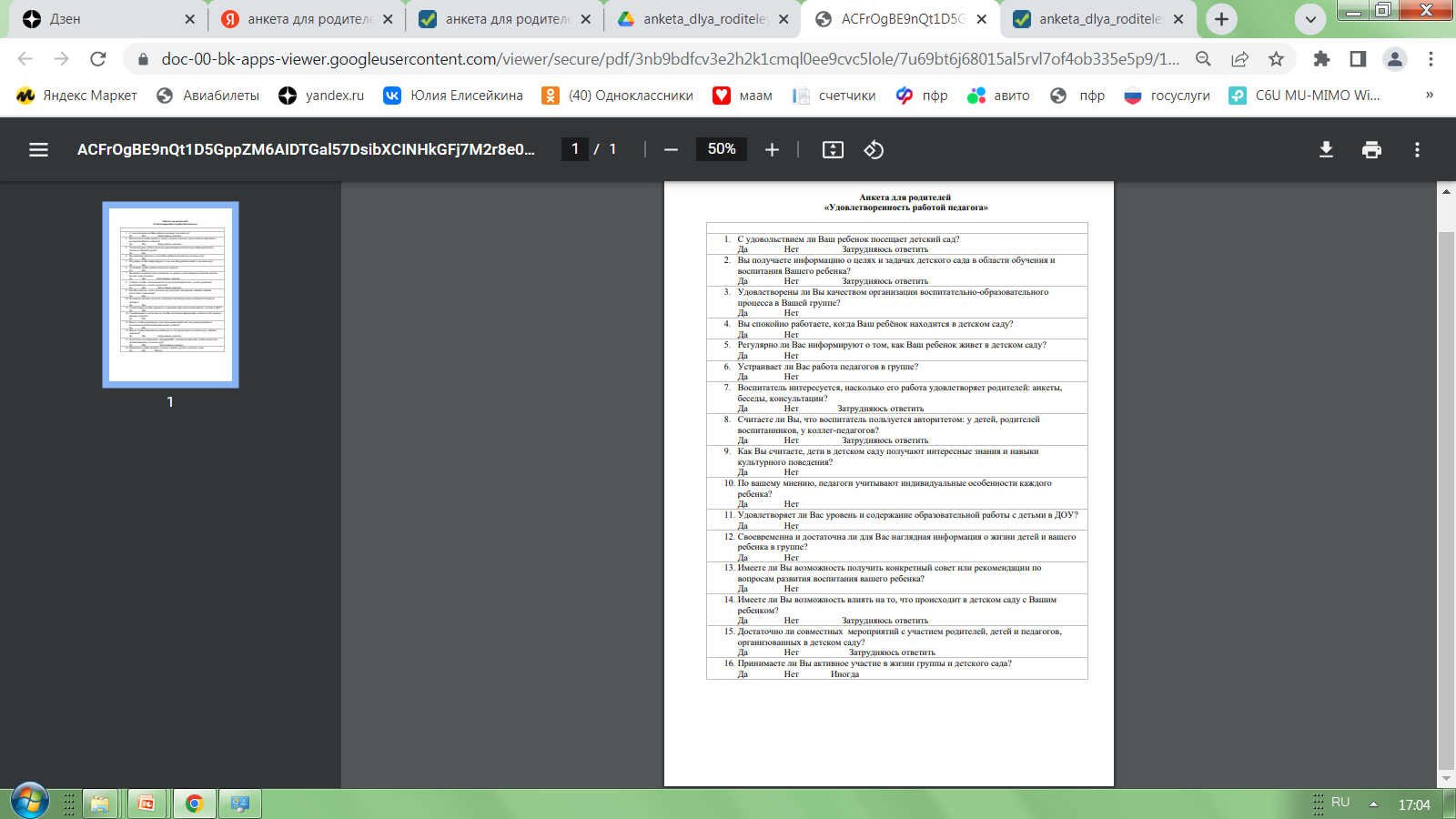 Работа с детьми из социально-неблагополучных семей
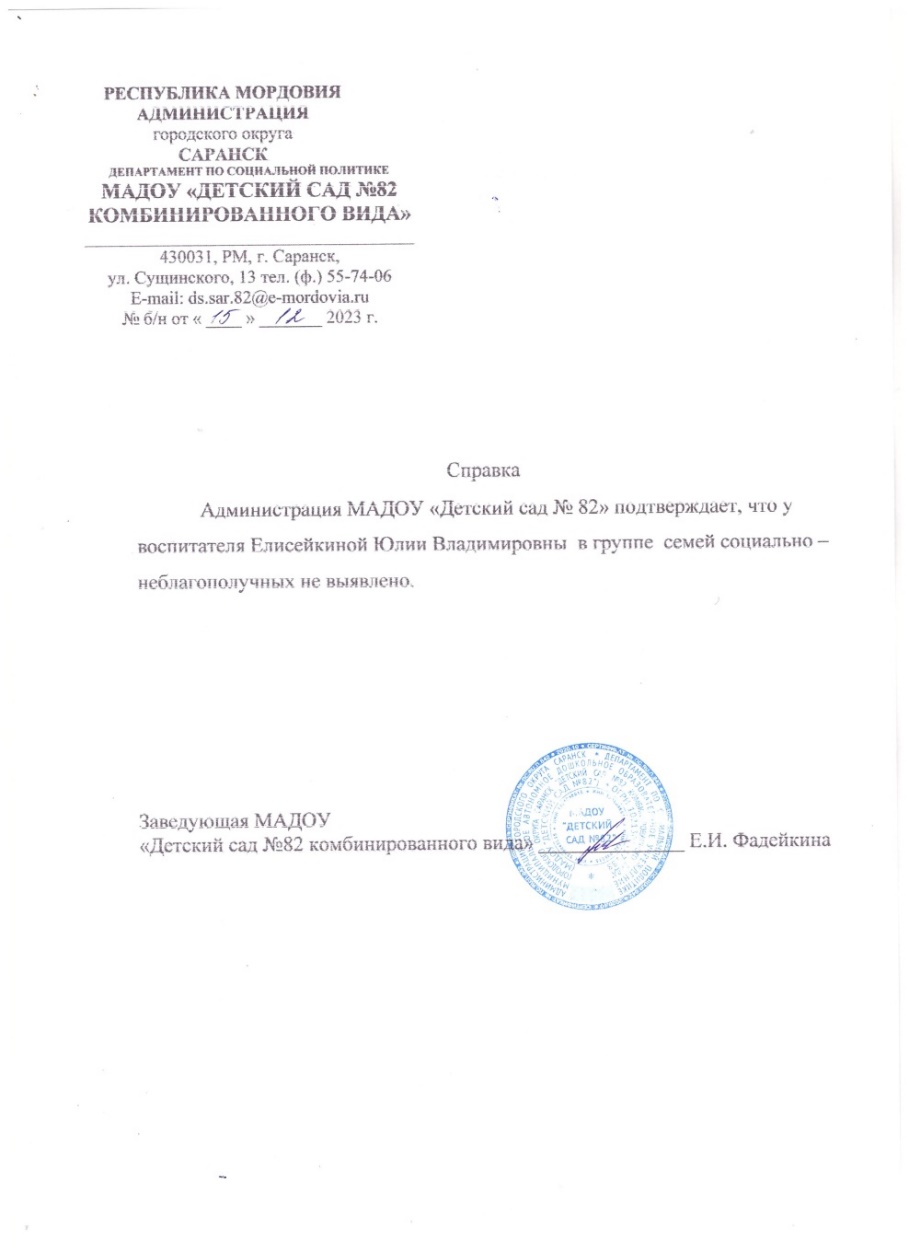 Участие педагога в профессиональных конкурсах
Всероссийский уровень
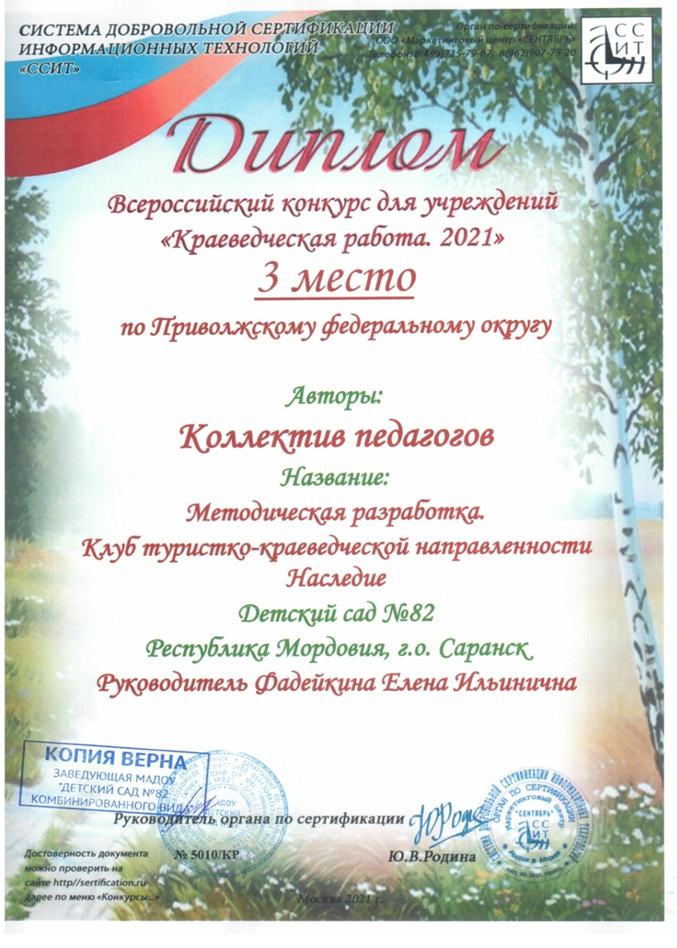 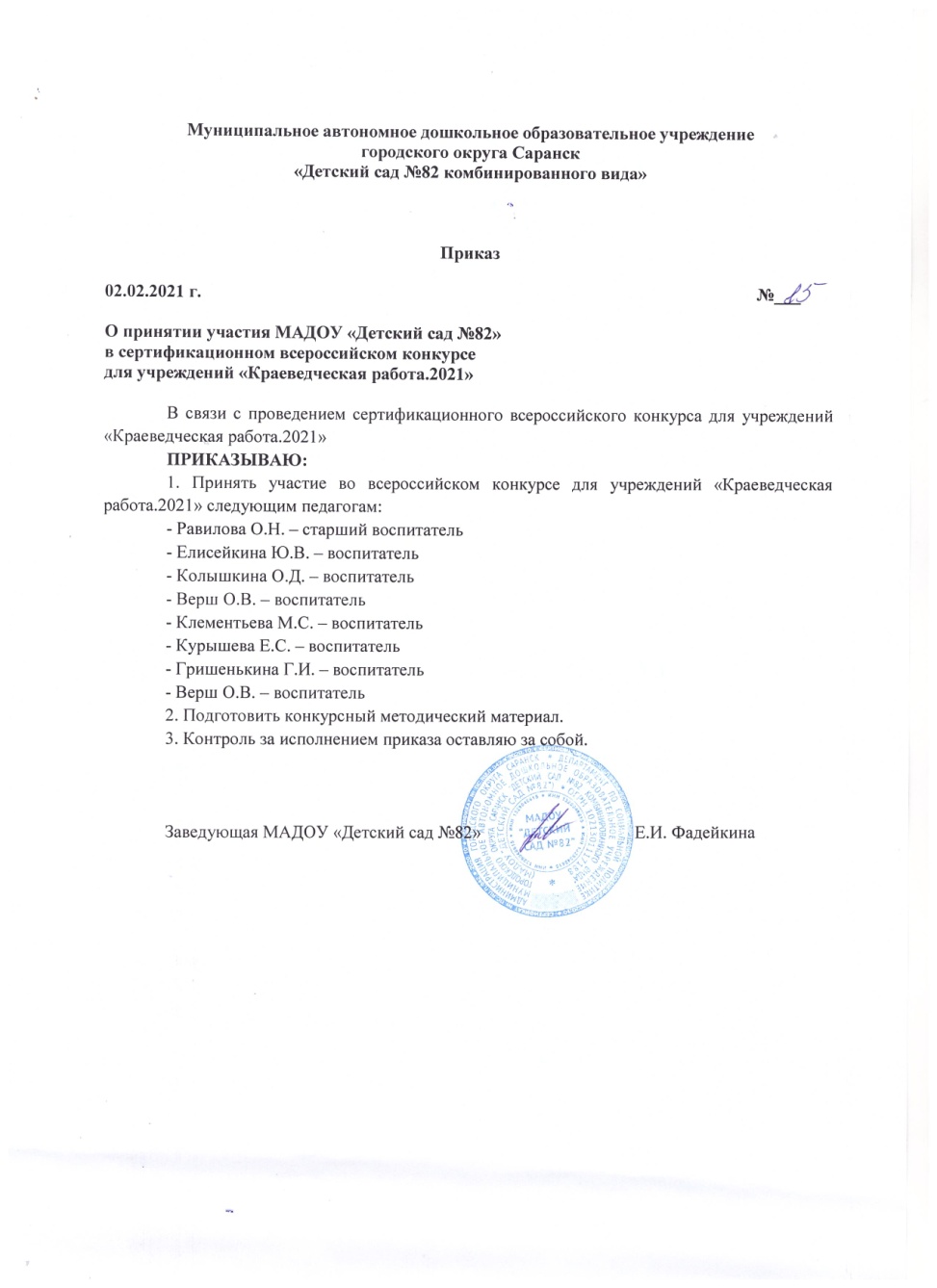 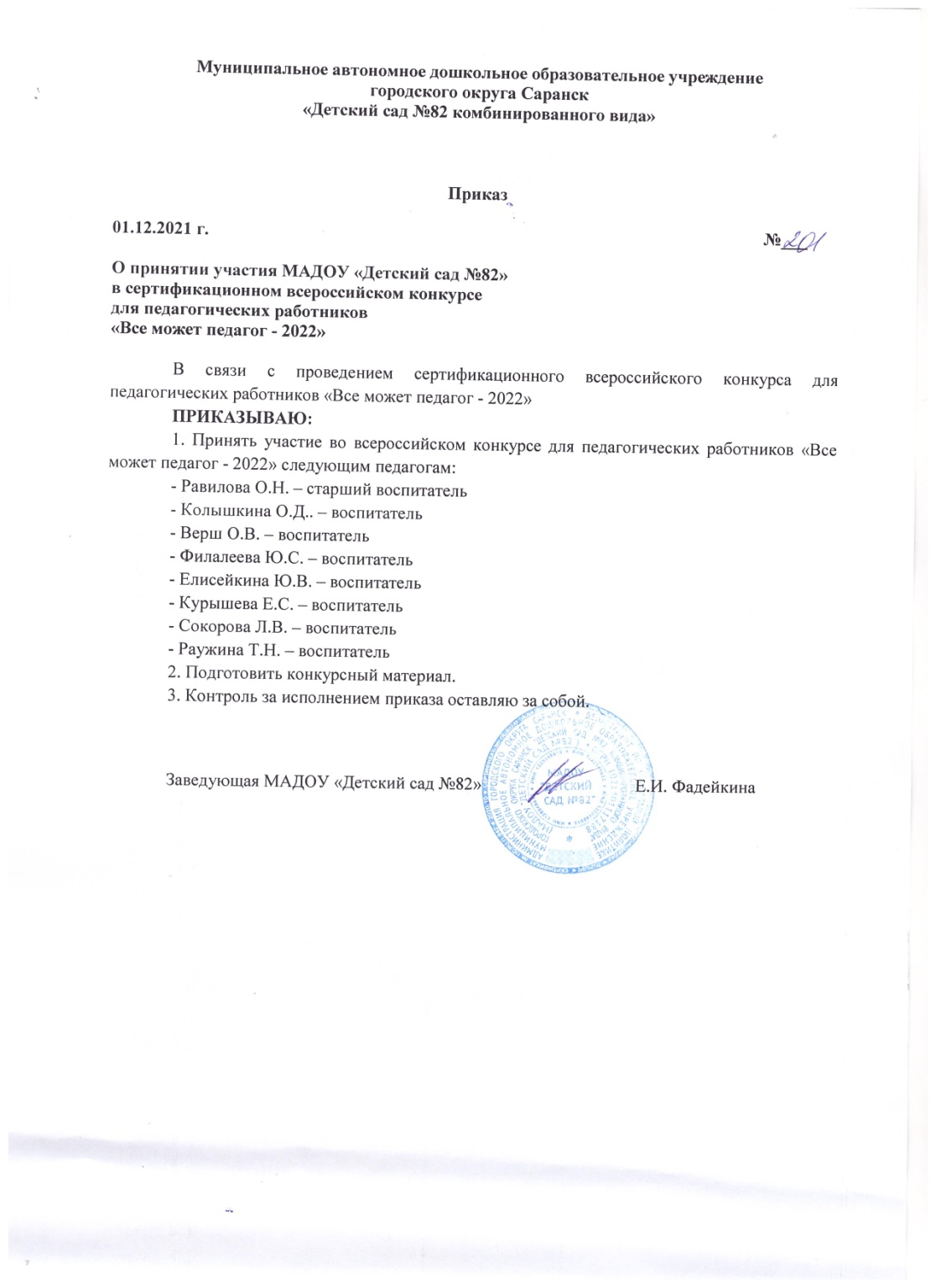 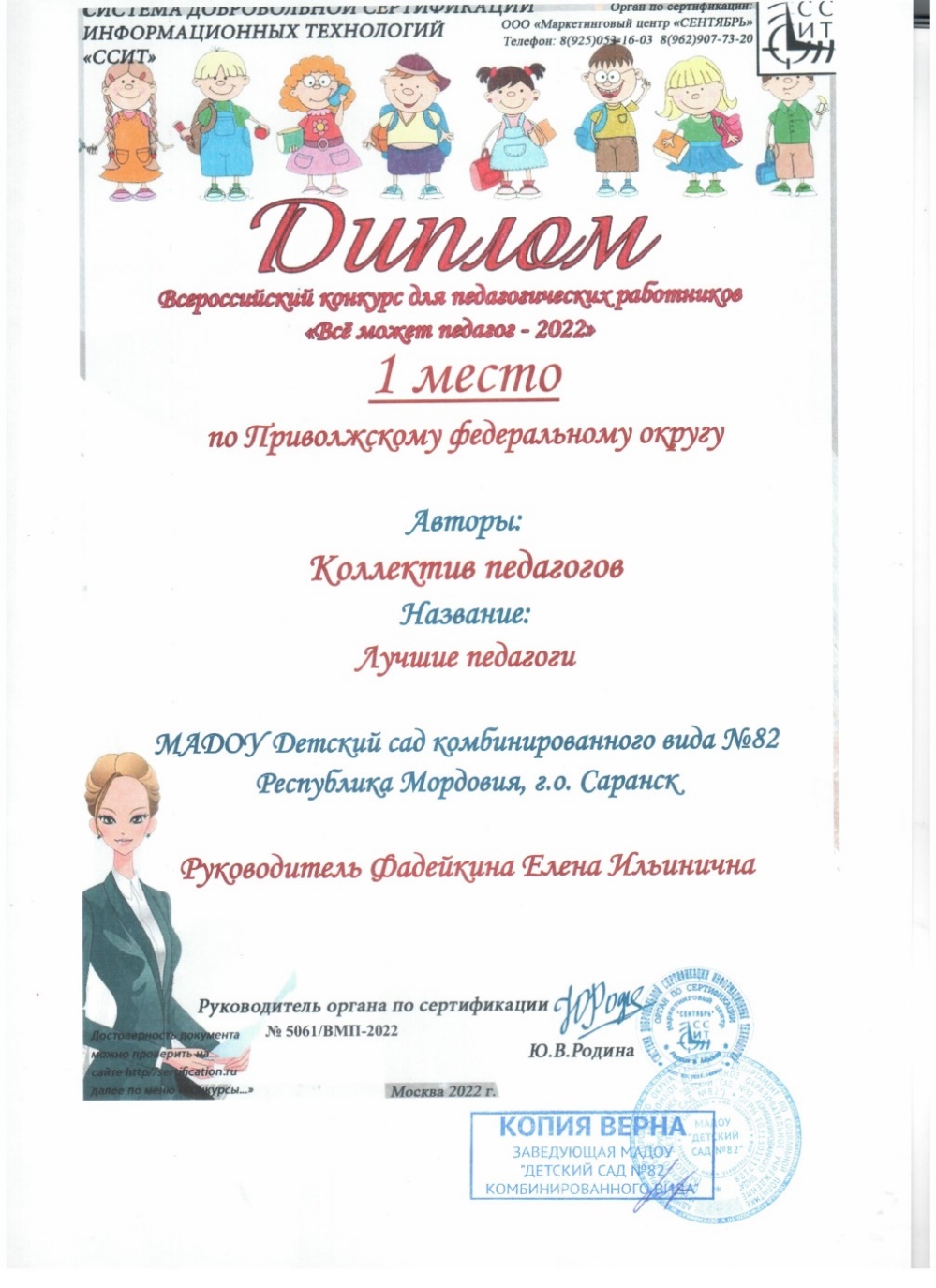 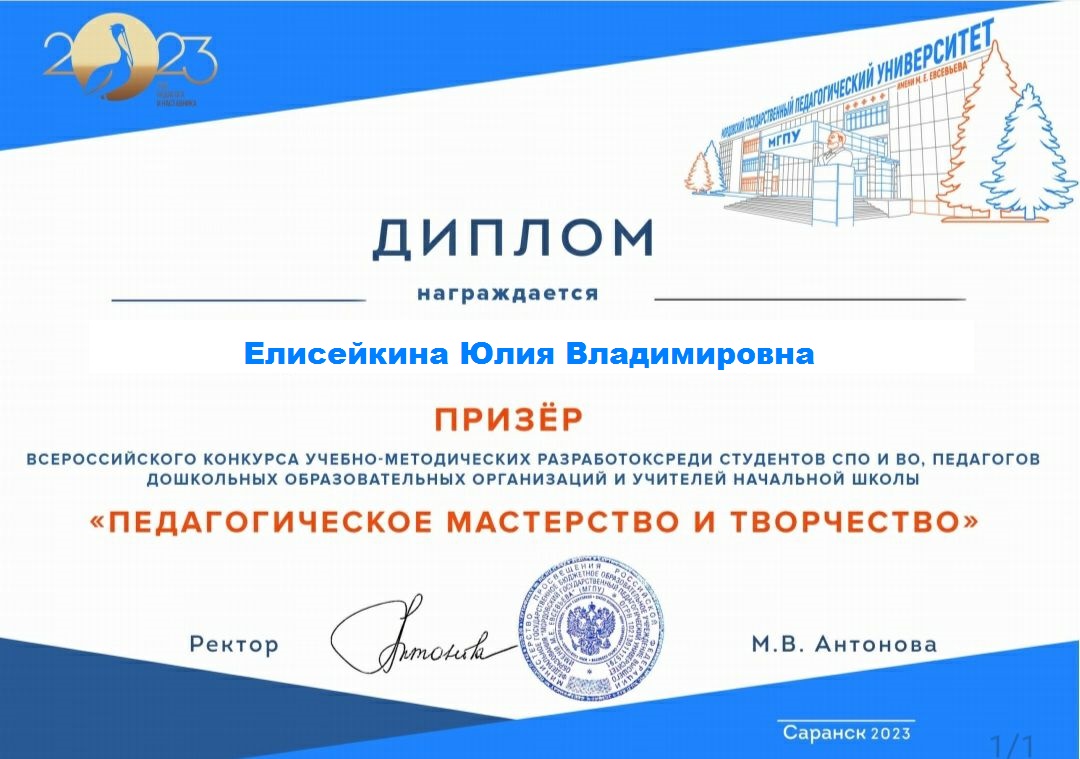 Награды и поощрения
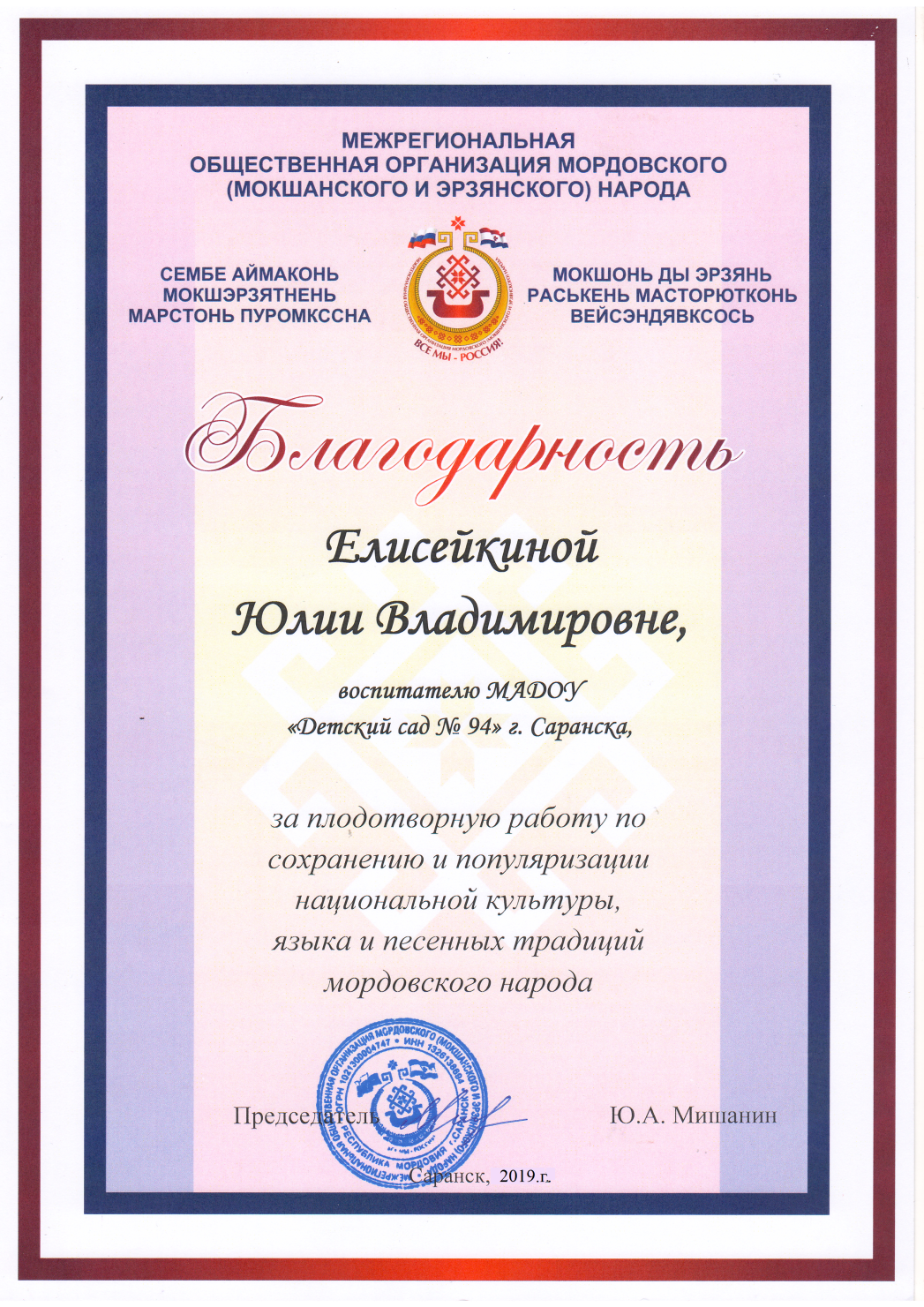 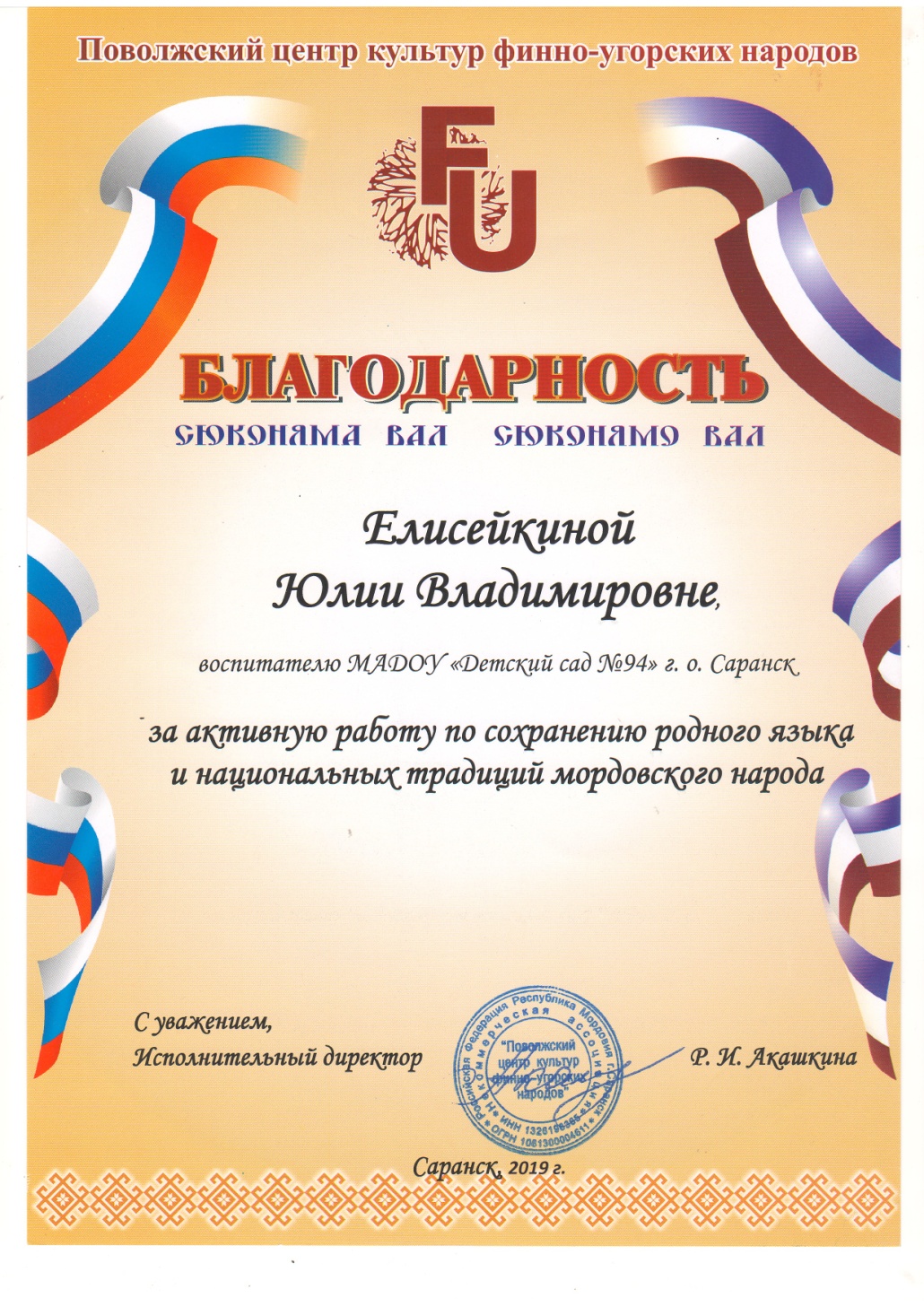 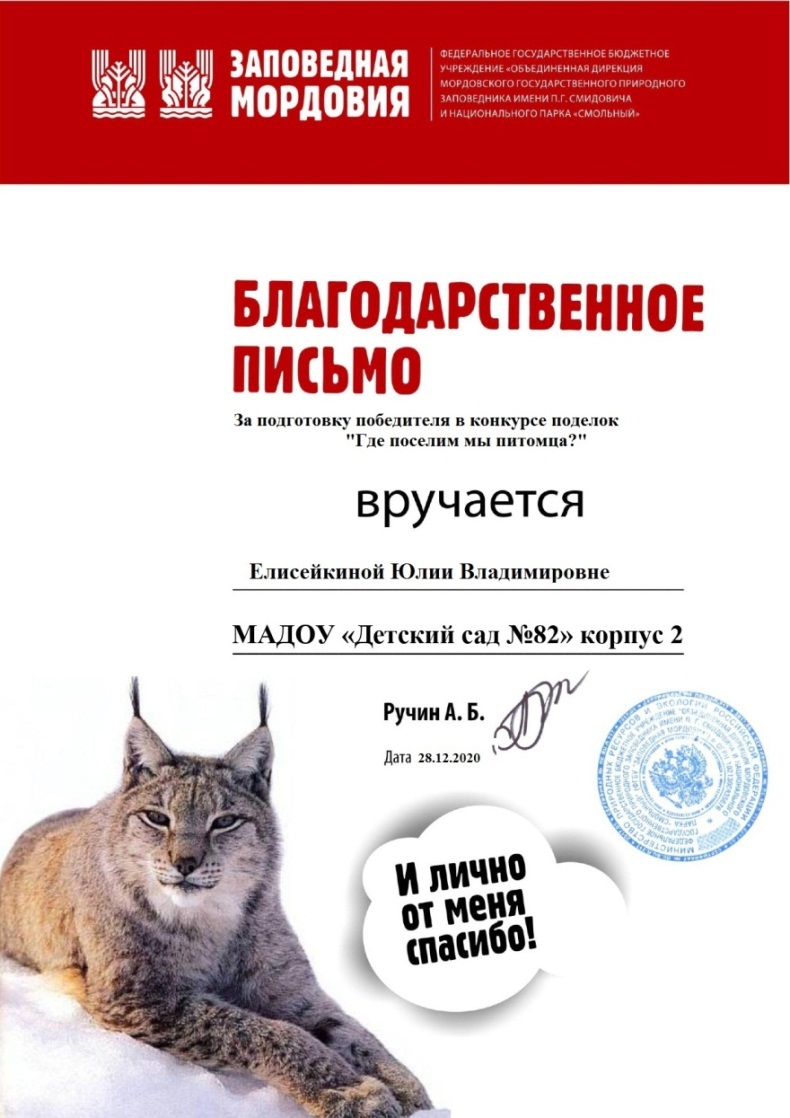 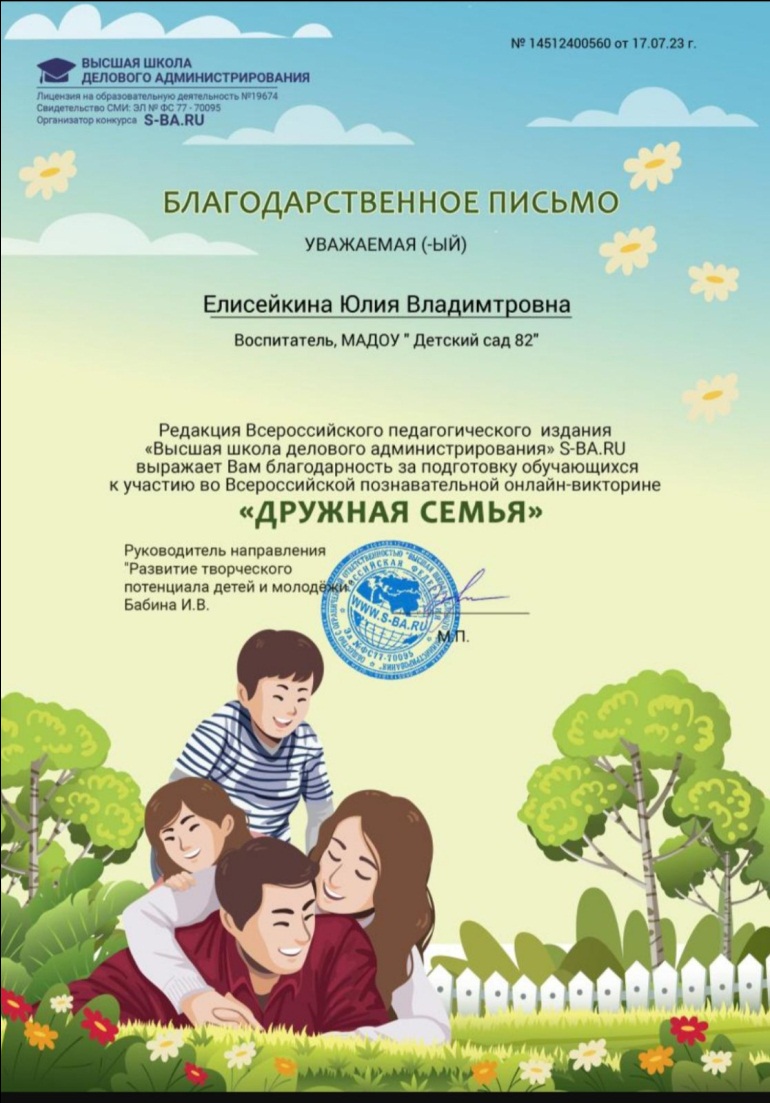 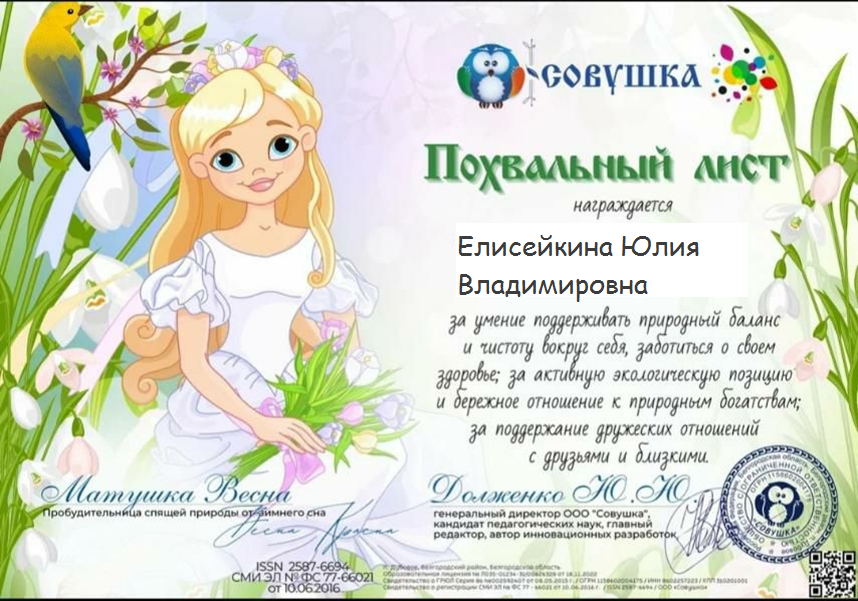